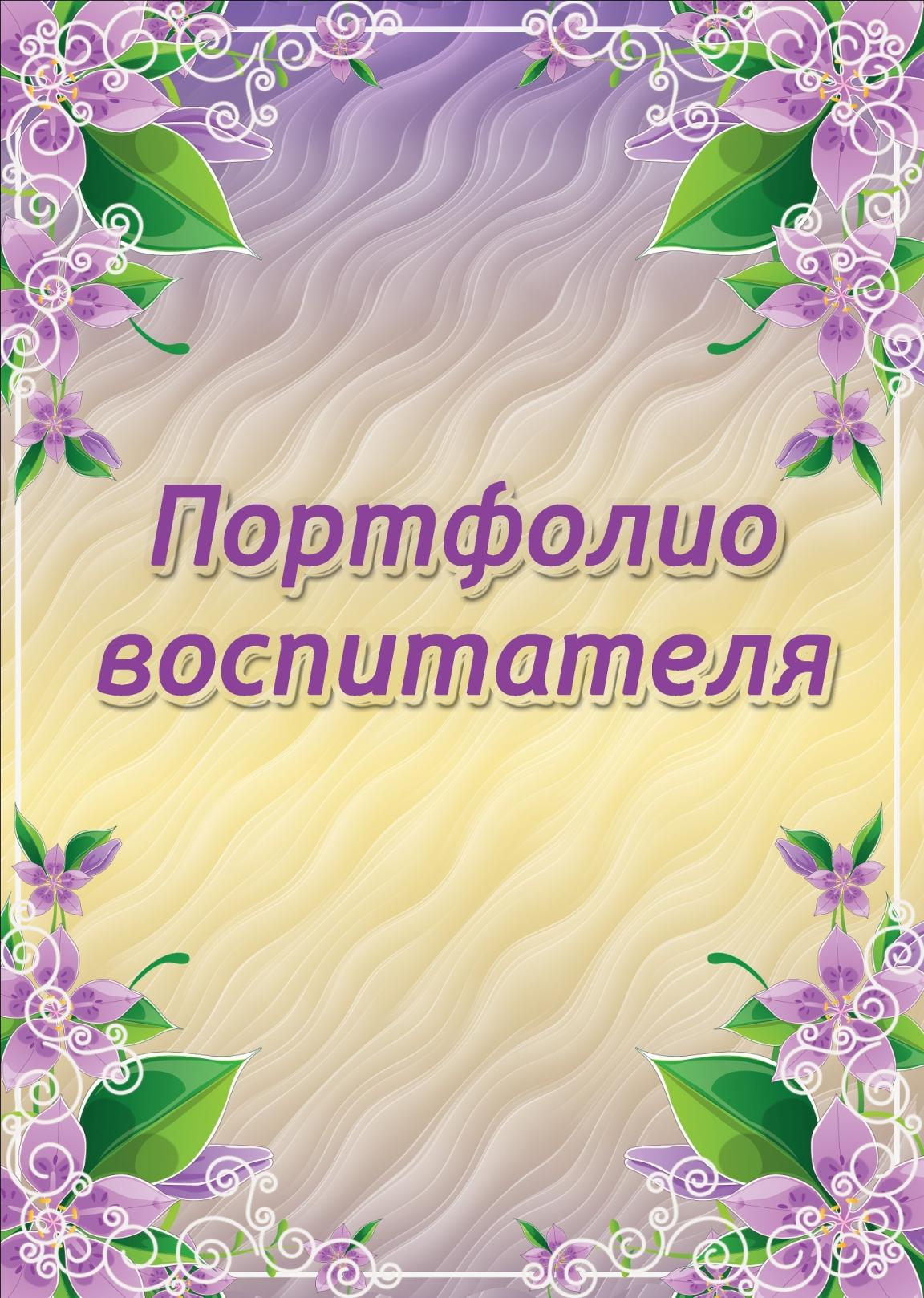 Косяченко 
Галины 
Ивановны
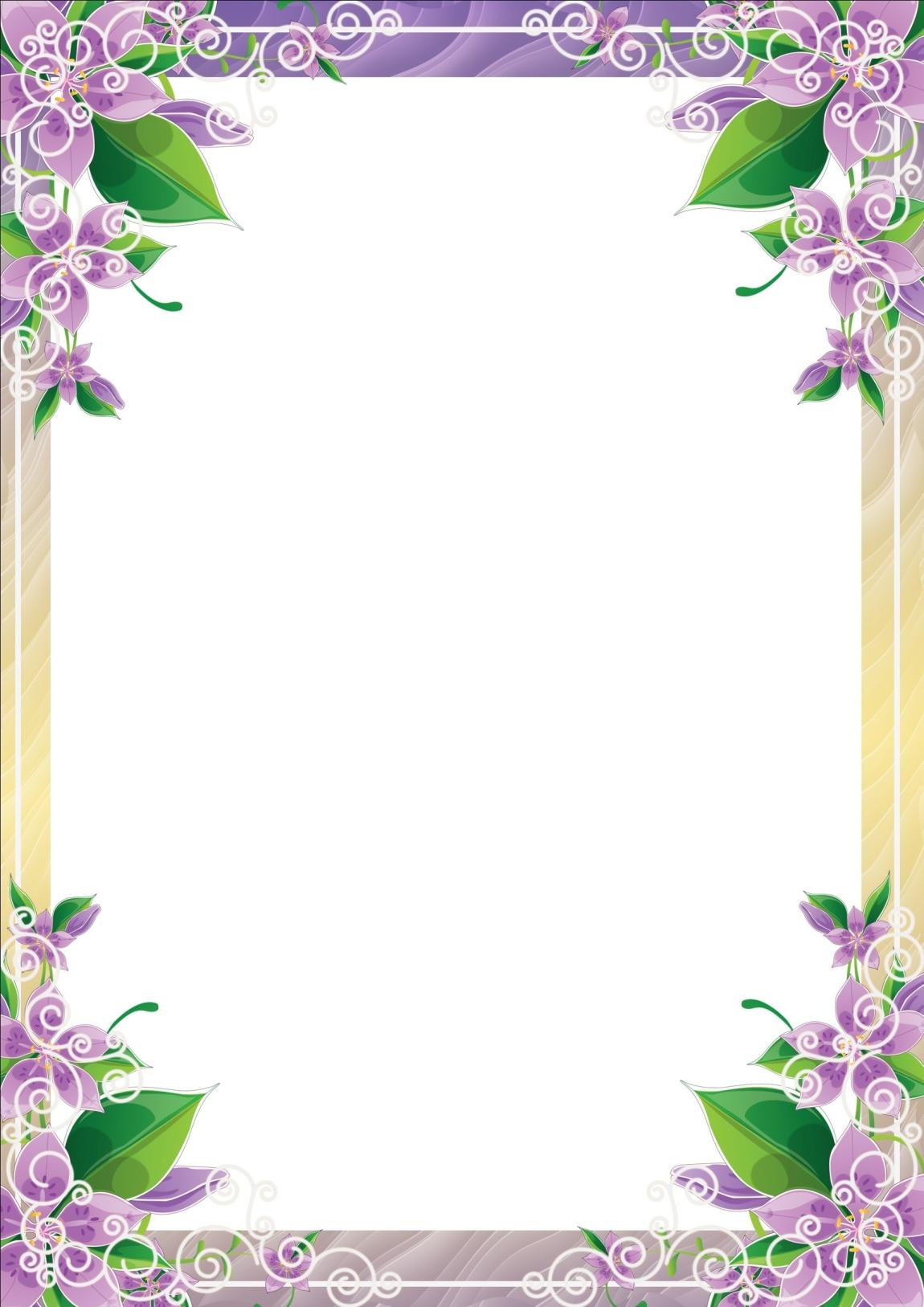 РЕЗЮМЕ
Ф.И.О. Косяченко Галина Ивановна
Дата рождения: 27.11.1975
Место рождения: с.Ляличи, Михайловского района, Приморского края
Гражданство: РФ      
 Пол: женский
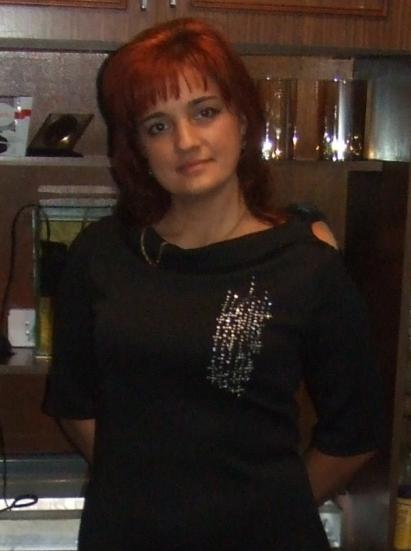 Место работы: Муниципальное дошкольное образовательное бюджетное учреждение детский сад №3 «Березка» с.Ляличи
Педагогический стаж: 15 лет
Стаж работы в МДОБУ детский сад №3 «Березка»: 19 лет   
Наличие квалификационной категории: первая (2010-2015г)
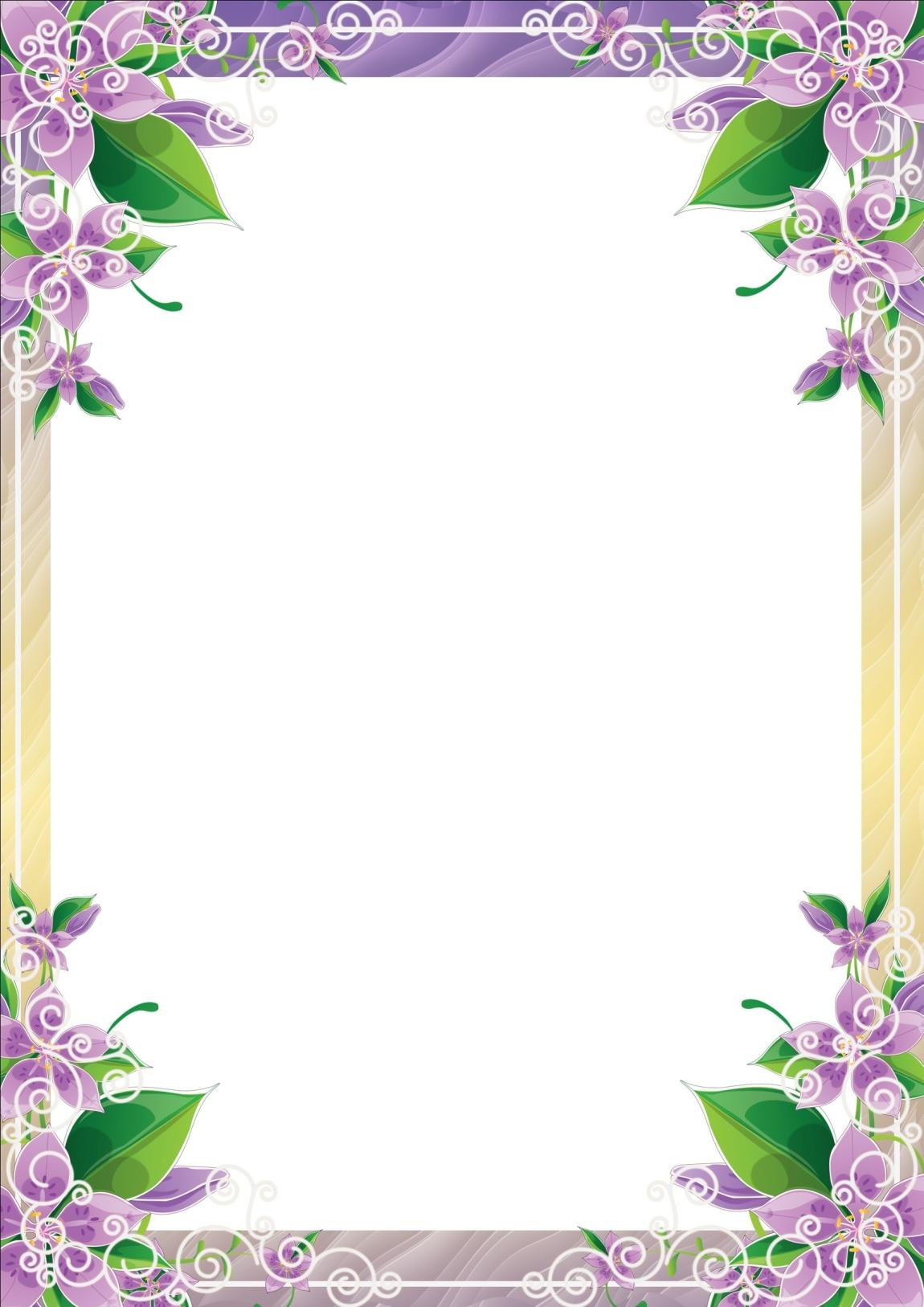 Образование
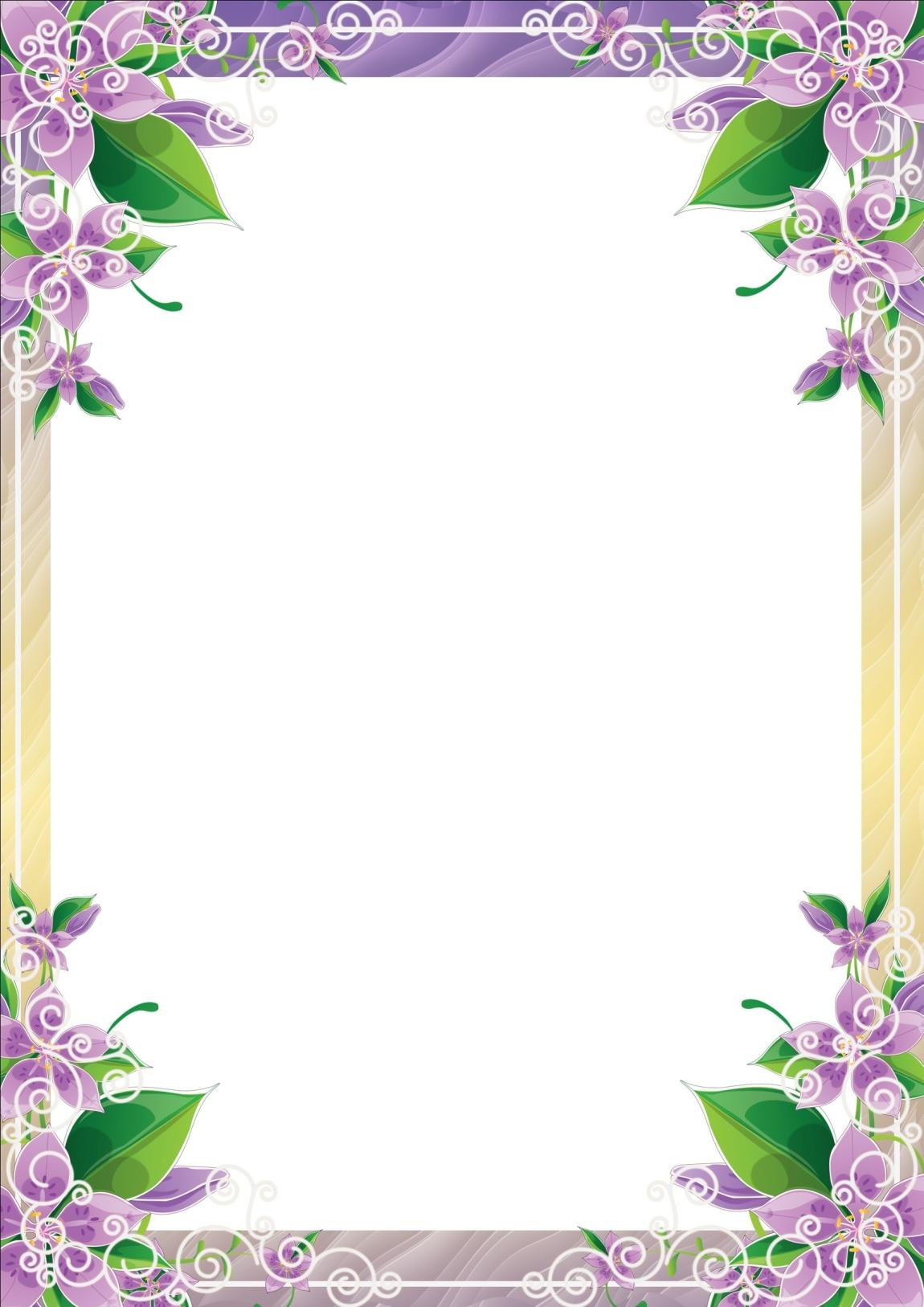 РЕЗУЛЬТАТЫ ПРОФЕССИОНАЛЬНОЙ ПЕДАГОГИЧЕСКОЙ ДЕЯТЕЛЬНОСТИ.
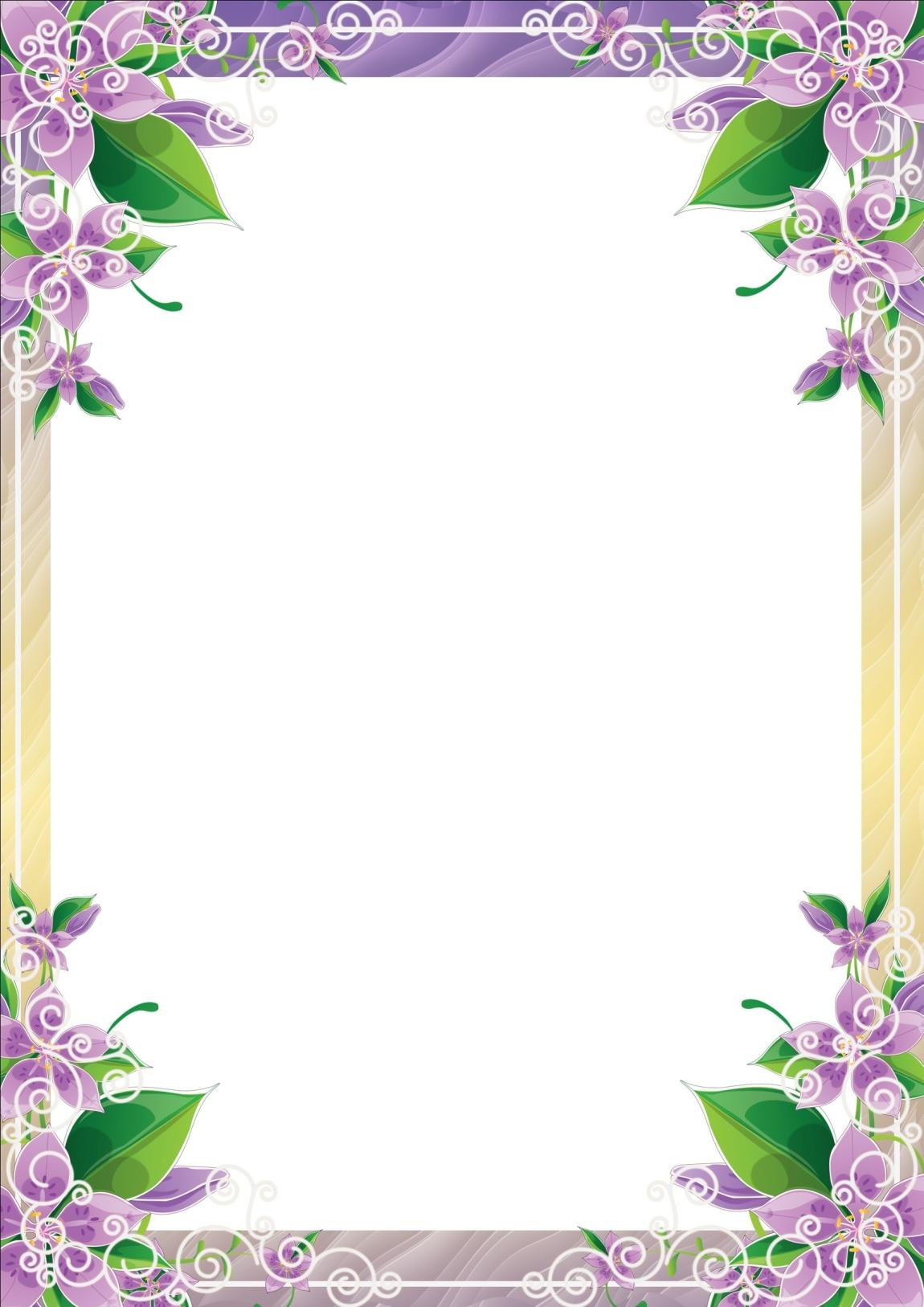 Результаты мониторинга образовательного процесса 2014-2015г. 
Уровень овладения необходимыми навыками и умениями по образовательным областям
Оценка уровня развития:
1 балл – большинство компонентов недостаточно развиты
2 балла – отдельные компоненты не развиты
3 балла – соответствует возрасту
4 балла - высокий
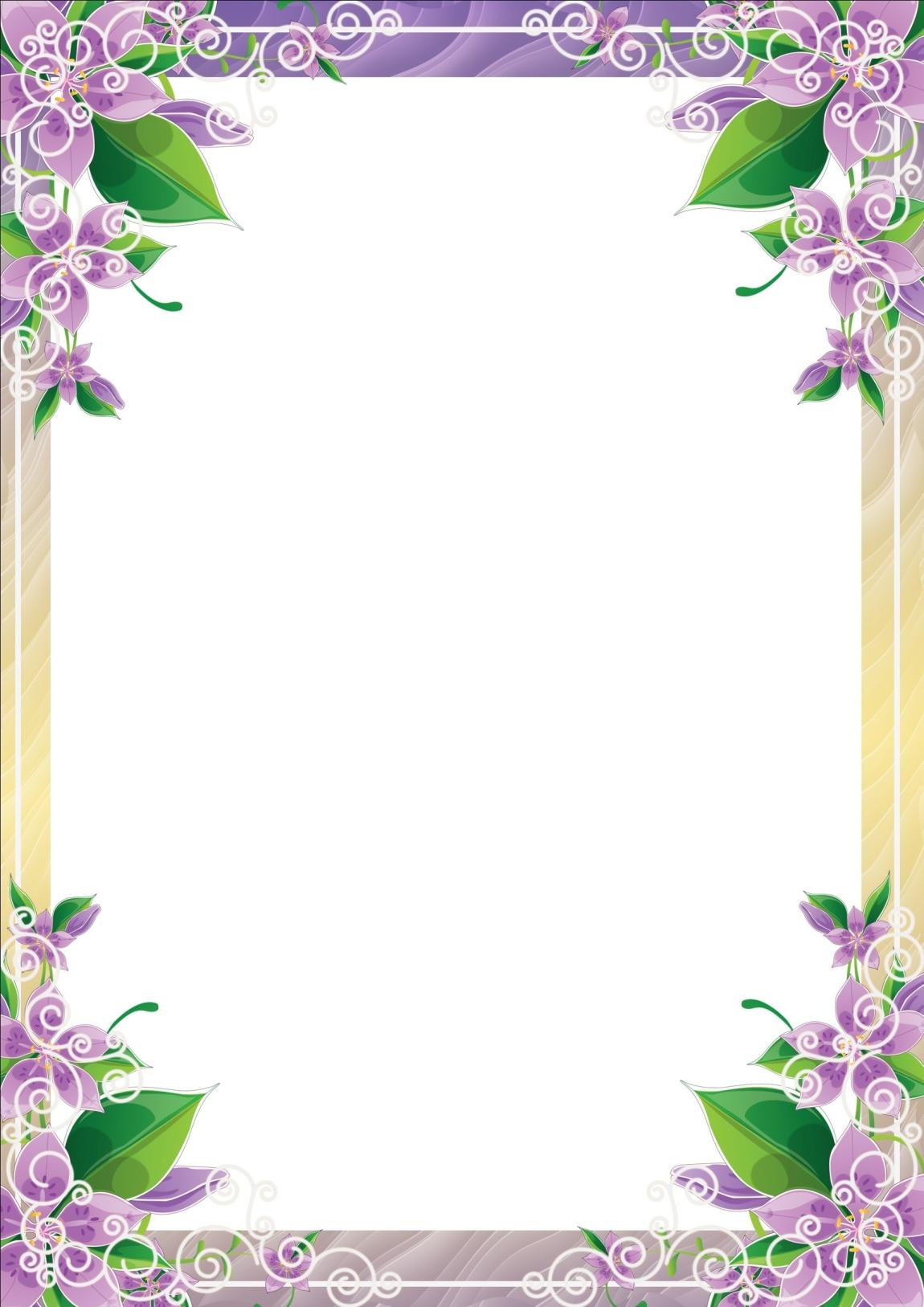 Результаты мониторинга образовательного процесса 2014-2015г. 
Уровень развития интегративных качеств
Оценка уровня развития:
1 балл – большинство компонентов недостаточно развиты    
 3 балла – соответствует возрасту
2 балла – отдельные компоненты не развиты                                
4 балла - высокий
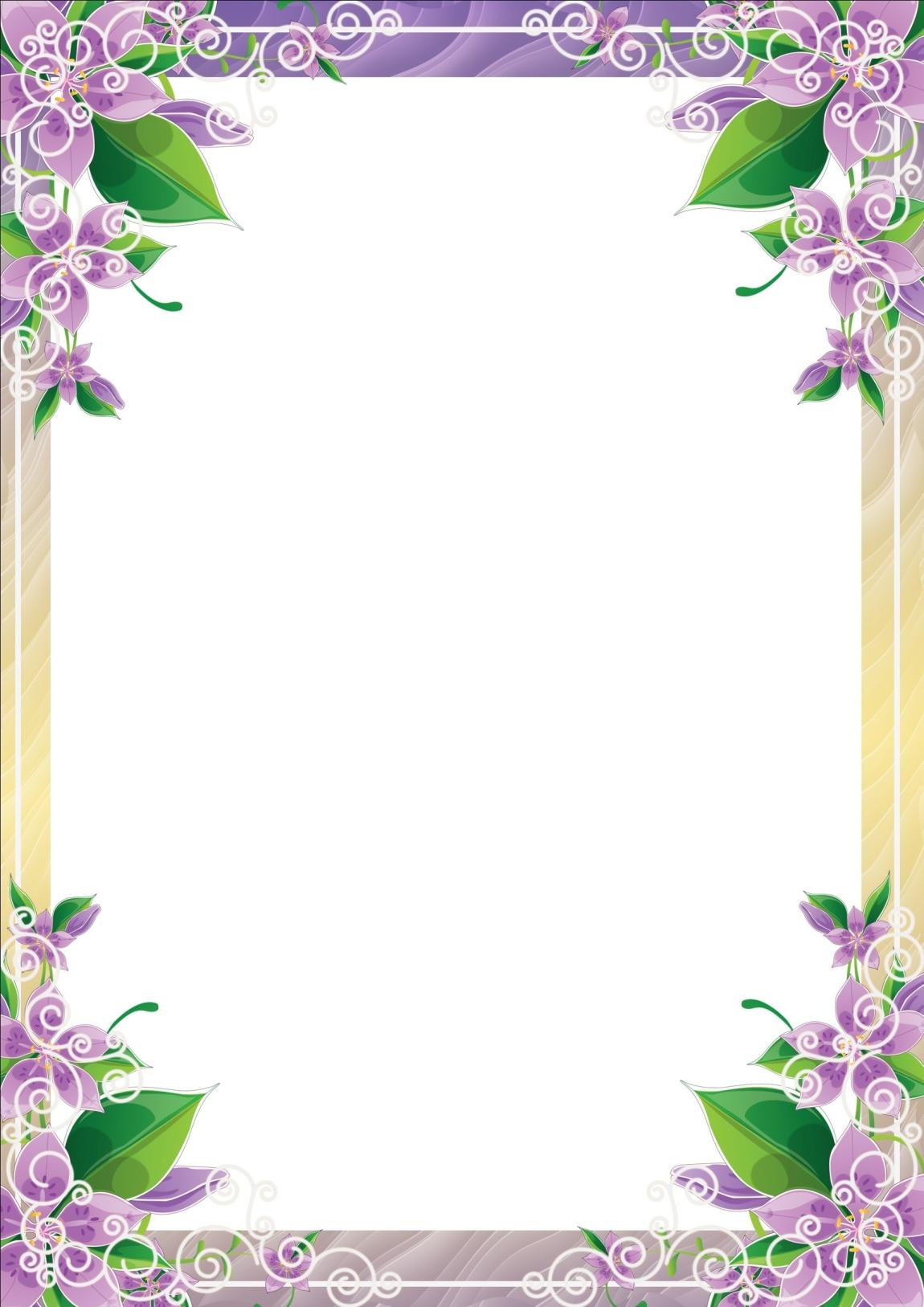 План по самообразованию на 2014-2015г
Тема: «Развитие творческого воображения у детей дошкольного возраста»
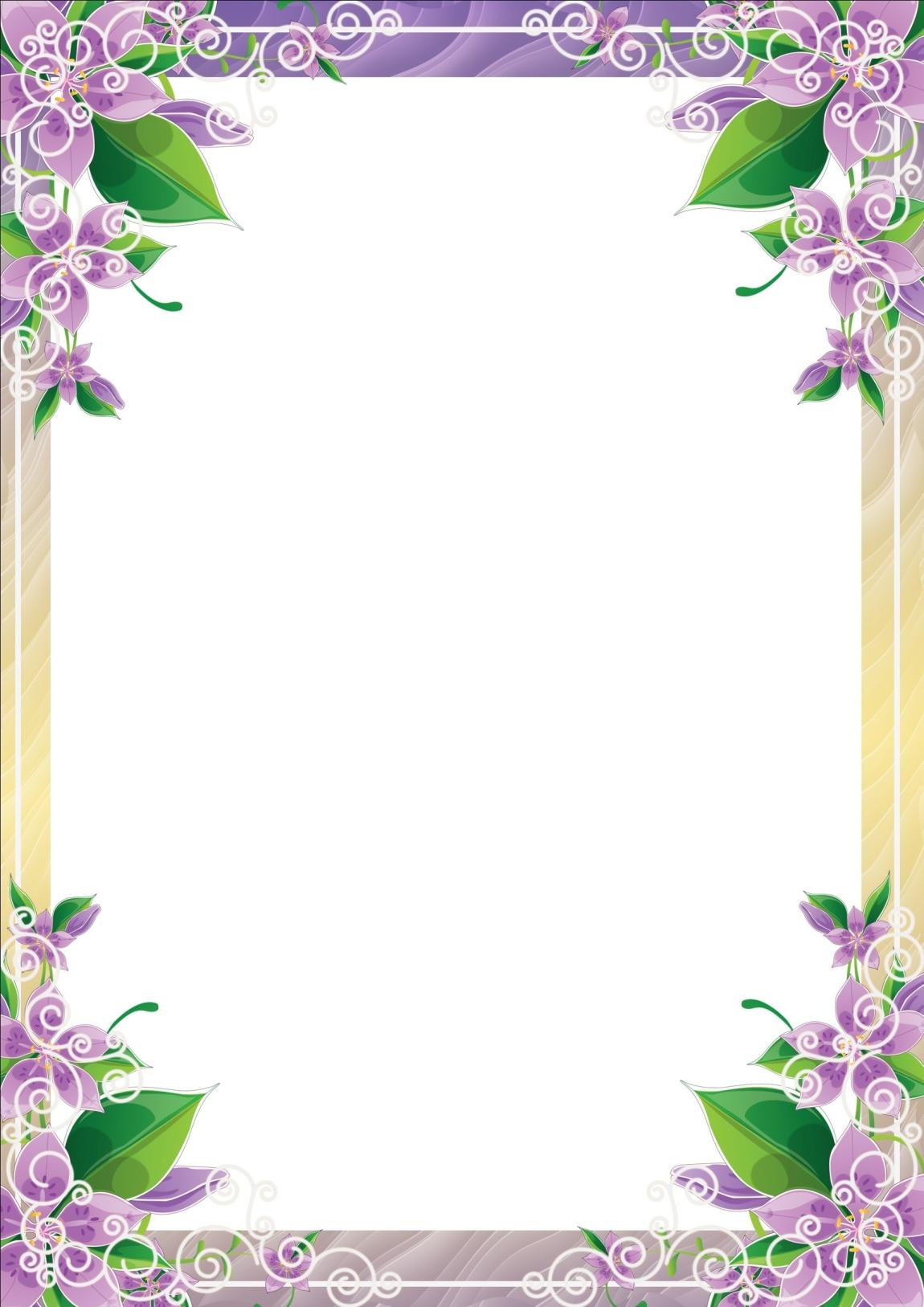 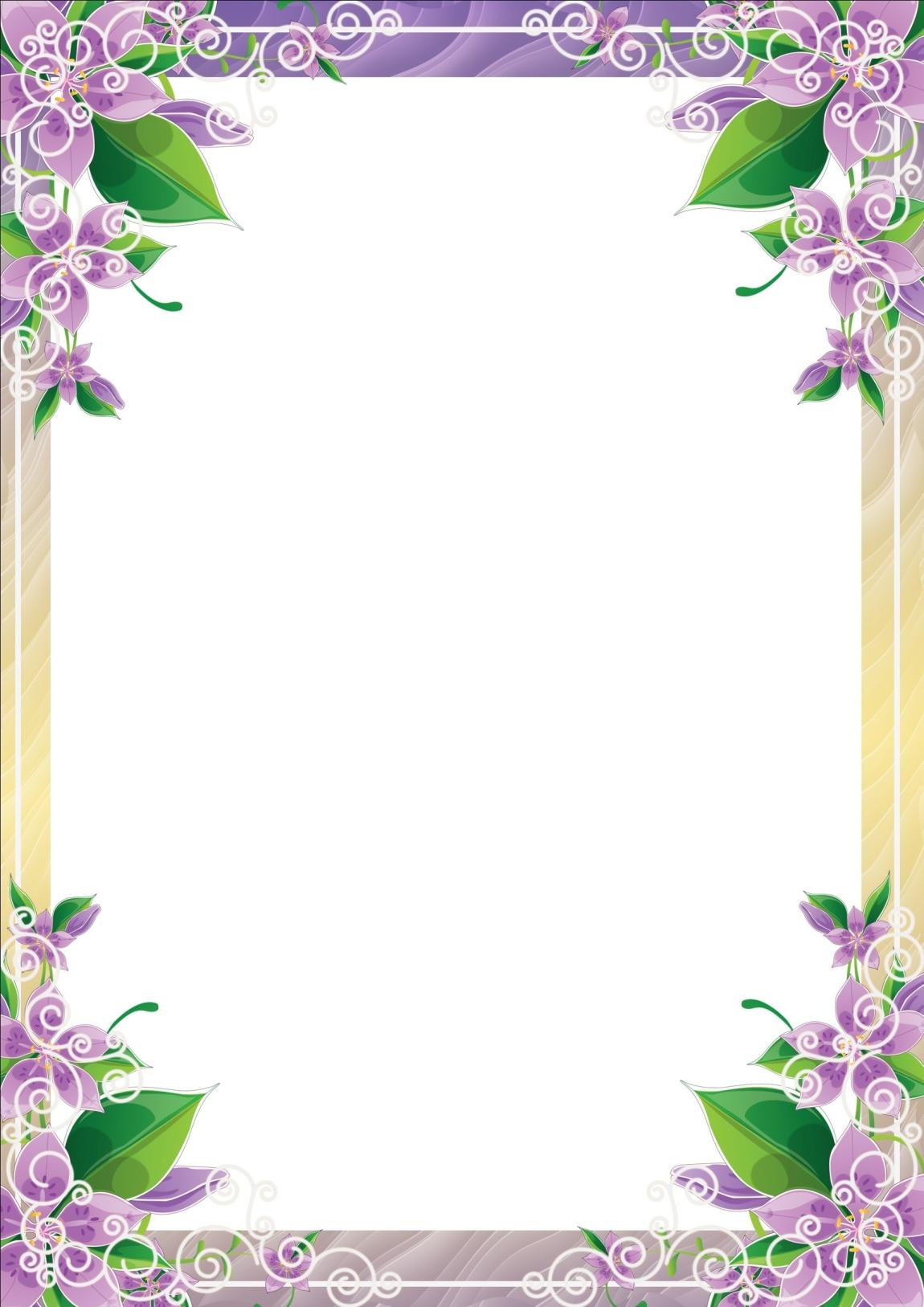 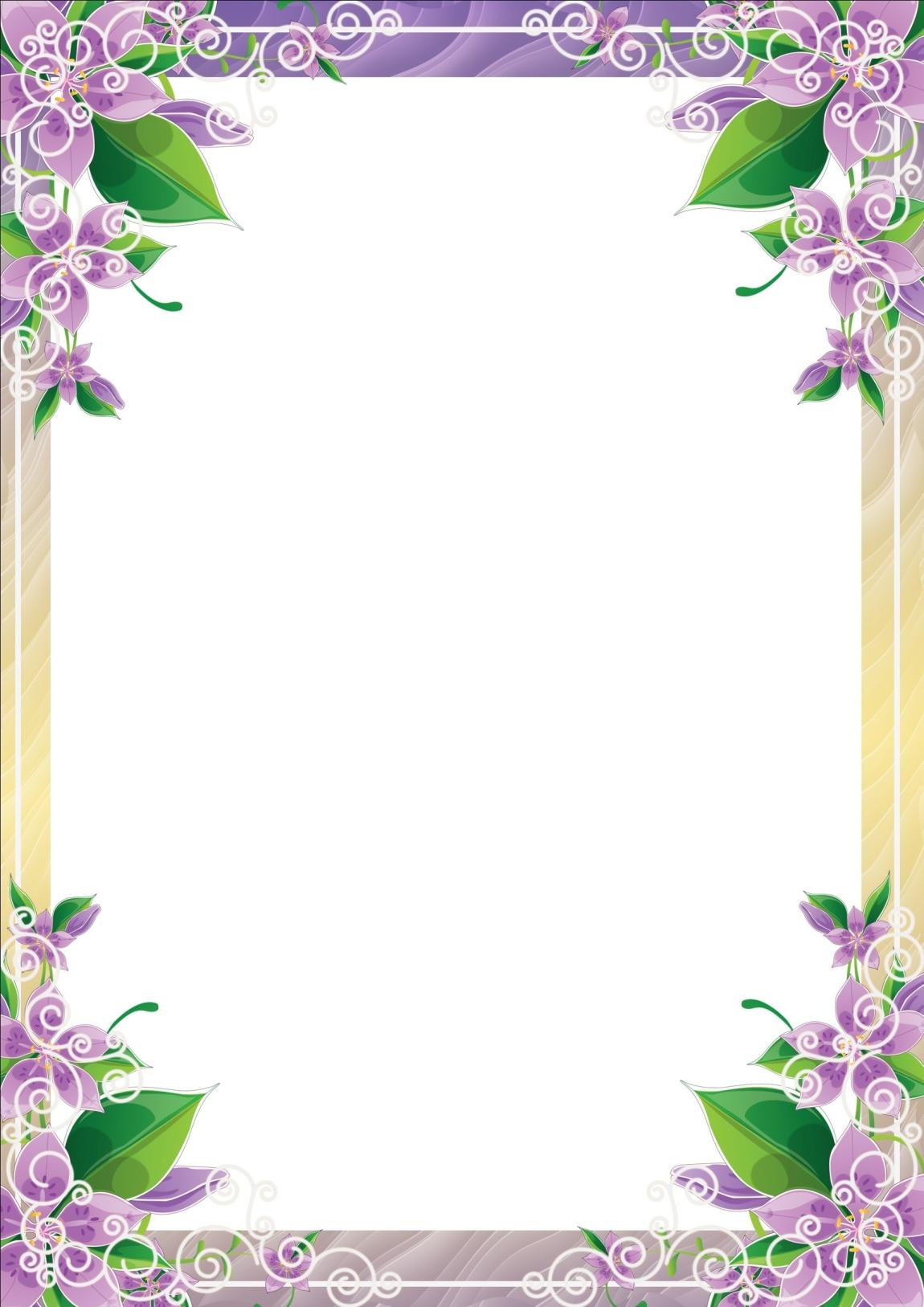 Использование ИКТ  в образовательном процессе:
Список используемых Интернет- ресурсов:
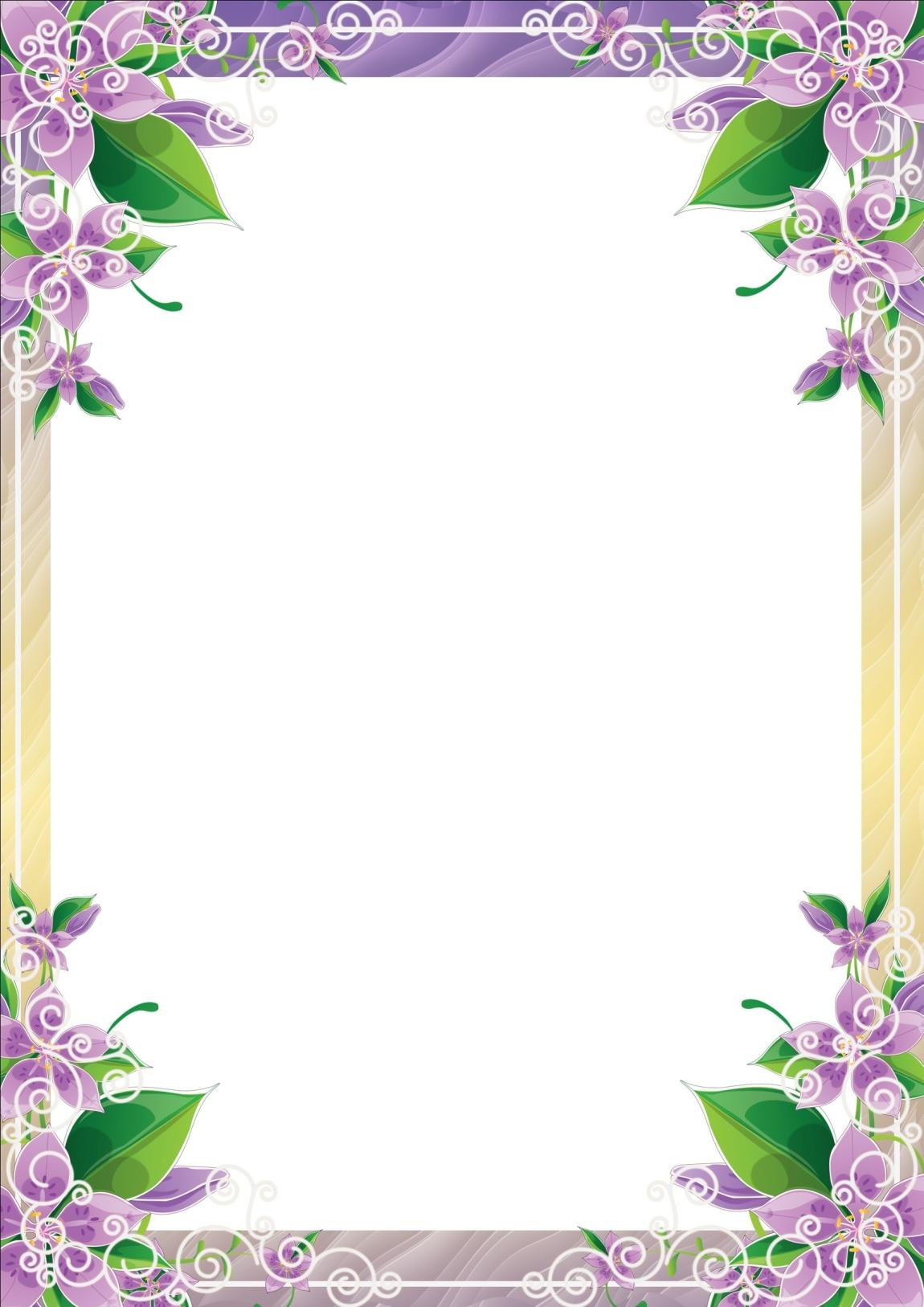 Обобщение и распространение собственного педагогического опыта
Педсовет  Доклад: 
 - «Дидактическая игра как средство патриотического воспитания». 
 - «Взаимодействие ДОУ с родителями воспитанников в рамках ФГОС».
  - «Воспитание интереса к нетрадиционному рисованию  детей 6-го года жизни».
Консультации:
   -«Книги для дошкольников. Что и зачем нужно читать дошкольникам».
   -«Игры и игрушки в развитии ребенка старшего дошкольного возраст»

Персональный сайт, электронное портфолио, учебно-методический материал http://nsportal.ru/bbabka

Персональный сайт, электронное портфолио, учебно-методический материал http://maam.ru/users/bbabka
[Speaker Notes: 1. Делюсь методическими разработками на своих сайтах http://nsportal.ru/bbabka,]
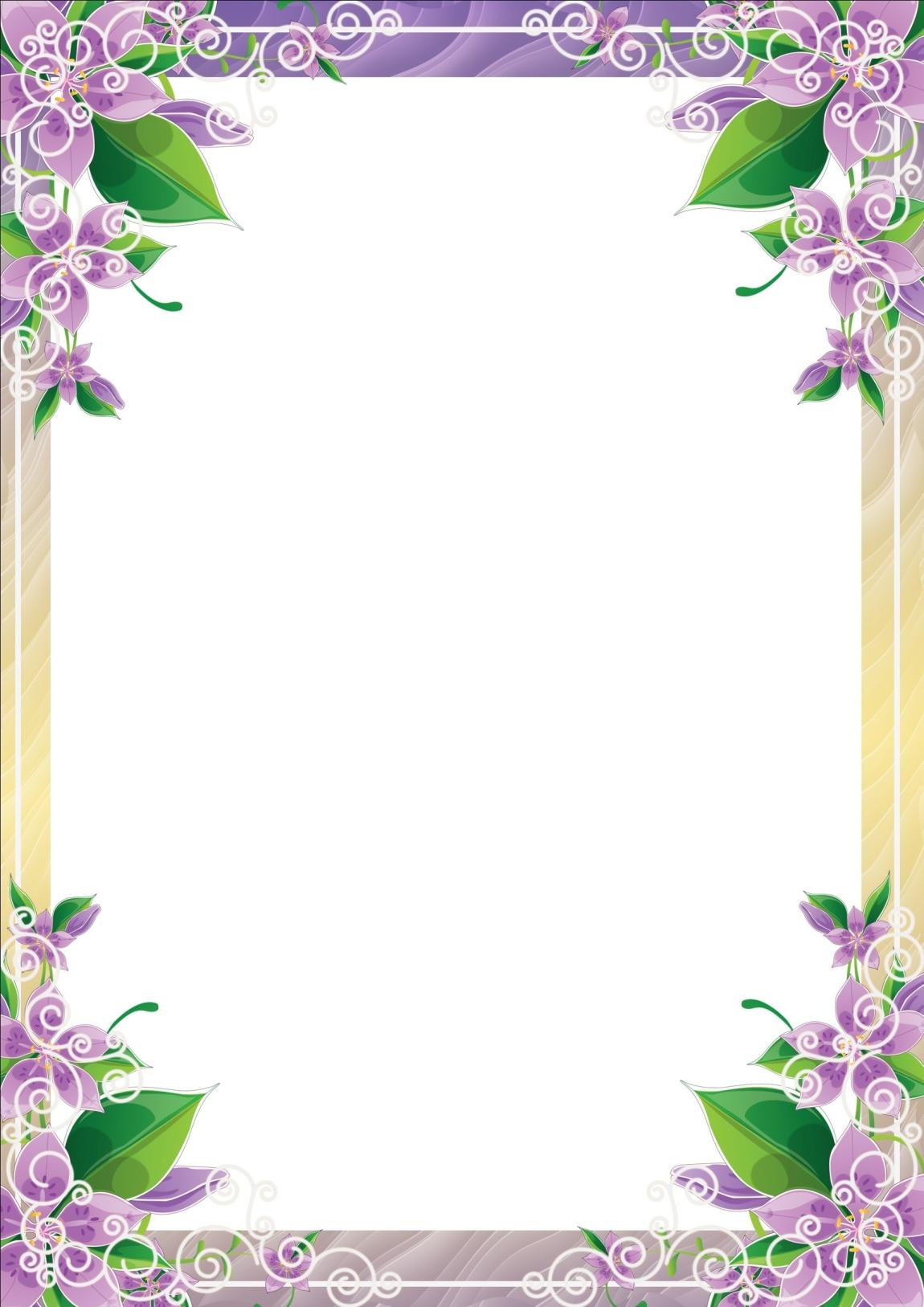 7. Учебно-материальная база.
ПЕРЕЧЕНЬ МЕТОДИЧЕСКИХ РАЗРАБОТОК
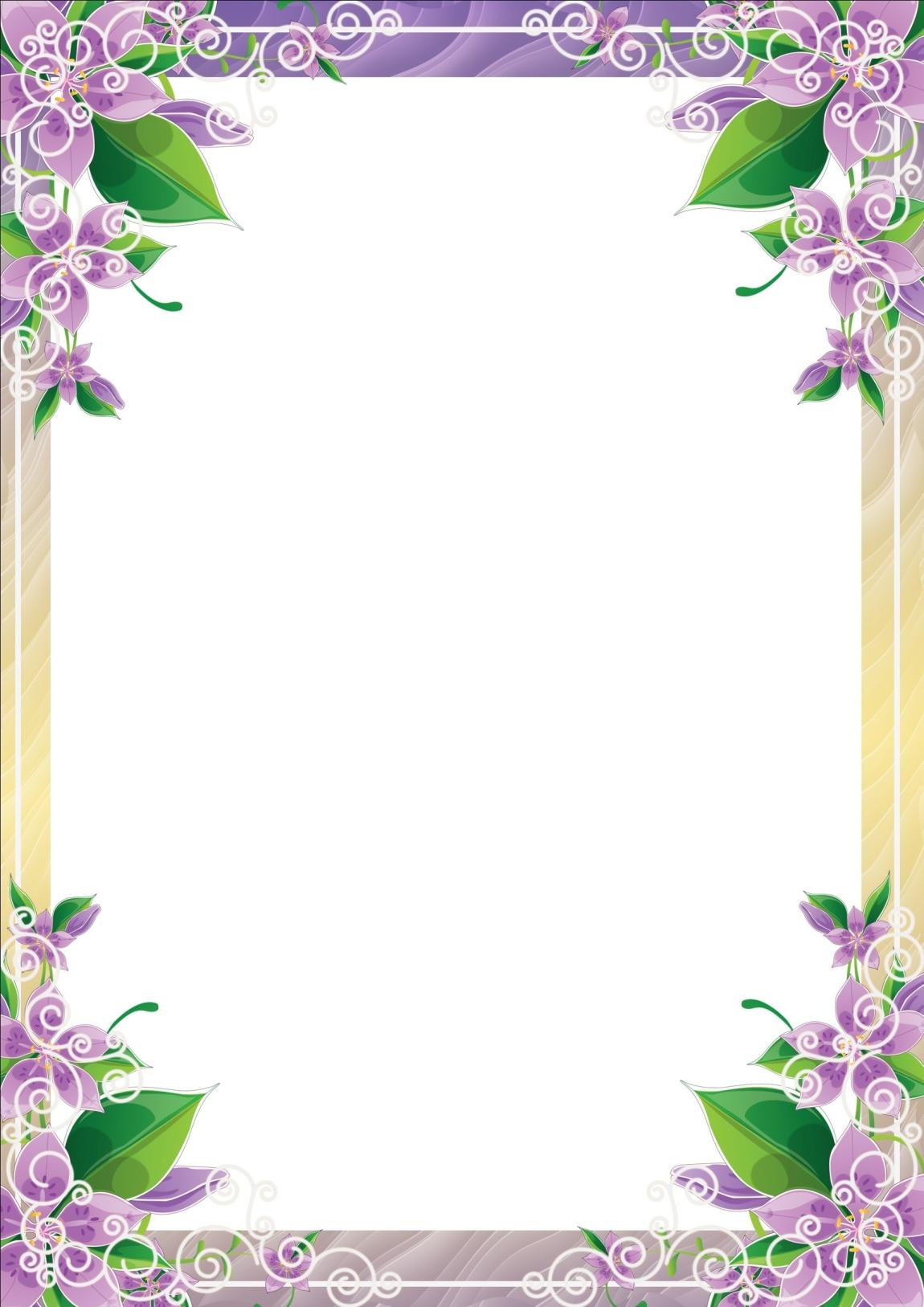 Использование методических материалов и учебно-методической литературы:
Н.В.Лободина «Комплексные занятия» По программе «От рождения до школы» Изд. «Учитель» 2013г.
В. В. Гербова Развитие речи в детском саду. етьми 2-7 лет -М., Мозаика – Синтез.,2008г. 
«Воспитательно-образовательный процесс» По программе «От рождения до школы» Н.Н.Гладышева Изд. «Учитель» 2014г.
художественная литература, изобразительная деятельность.-М.:ТЦ Сфера,2011.-128с. 
Л. В. Куцакова Конструирование и ручной труд в детском саду. Программа и метод. рекомендации для занятий с детьми 2- 7 лет-М., Мозаика – Синтез,2008г.
От рождения до школы. Основная общеобразовательная программа дошкольного образования / Под ред. Н. Е. Вераксы, Т. С. Комаровой, М. А. Васильевой. - М.: МОЗАИКА-СИНТЕЗ, 2014. - 304 с.
Т. С. Комарова изобразительная деятельность в д/с . Программа и метод. рекомендации. Для занятий с детьми 2-7 лет-М., Мозаика – Синтез,2008г.
«Познавательное развитие в старшей группе» Н.В.Волчкова; Н.В.Степанова;ТЦ «Учитель» 2004г.
«Как подготовить ребенка к школе» А.А.Реан; С.Н.Костромина 1998.
«Сюжетные игры в экологическом воспитании дошкольников» С.Николаева, И.А.Комарова; Москва 2009г.
«Математика» Е.В.Колесникова; 2002г.
12.  «Формирование математических представлений» ; Т.А.Фалькович, А.П.Барылкина; Москва «ВАКО» 2005г.
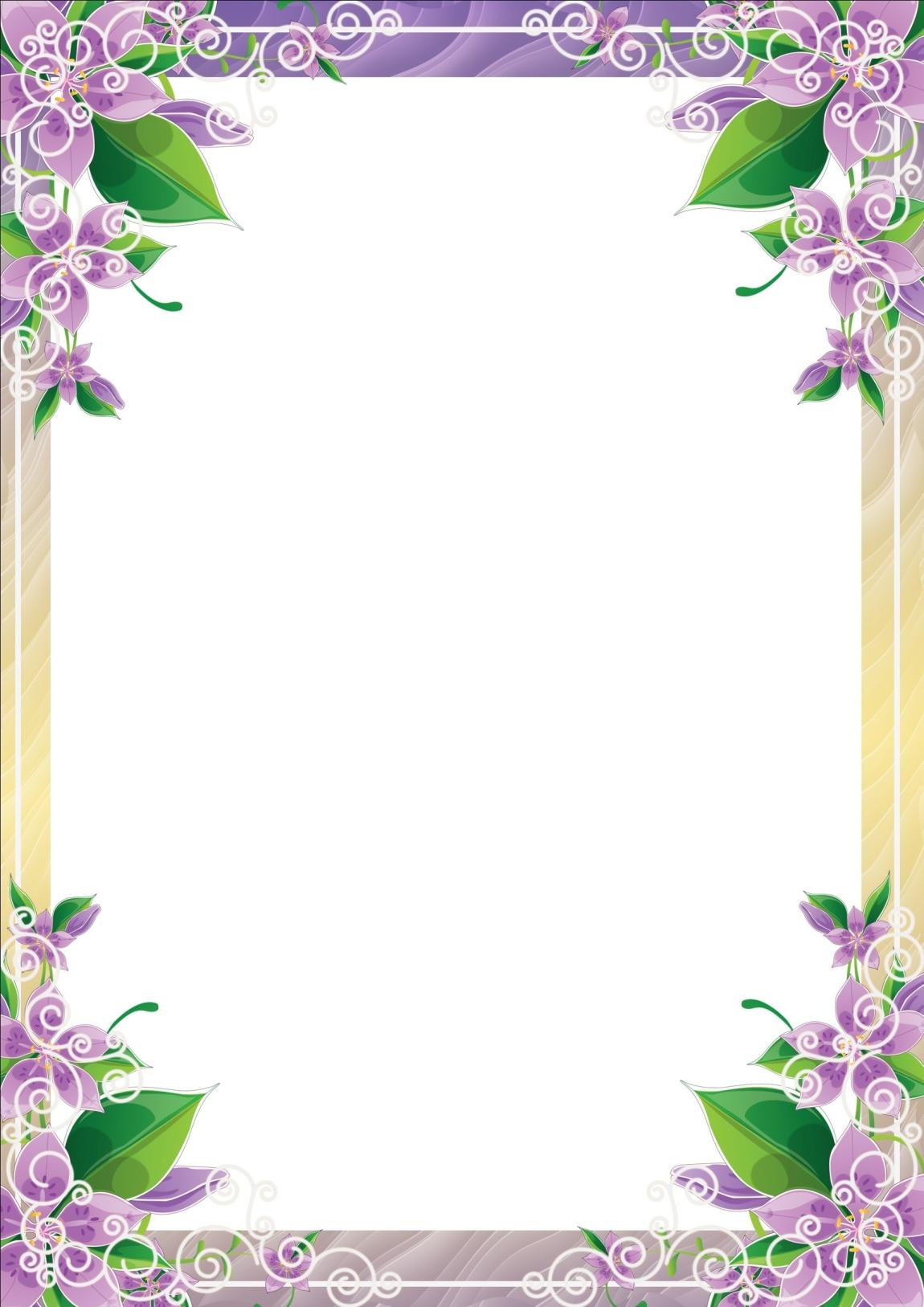 Разработка проектов, акций, положений, написание статей:
Разработка проекта «Волшебница - водица»
Разработка проекта«Кисонька - мурысонька»
Разработка проекта «Нетрадиционные методы рисования»
Реализация акции «Умный взгляд на мусор»
Реализация акции «Пополни книжный уголок»
Выпуск экологических лозунгов для ребят детского сада
Опубликованы методические разработки на сайте: http://nsportal.ru/bbabka, http://www.maam.ru/users/bbabka
Опубликованы материалы в электронном портфолио на сайте http://nsportal.ru/bbabka, http://www.maam.ru/users/bbabka.
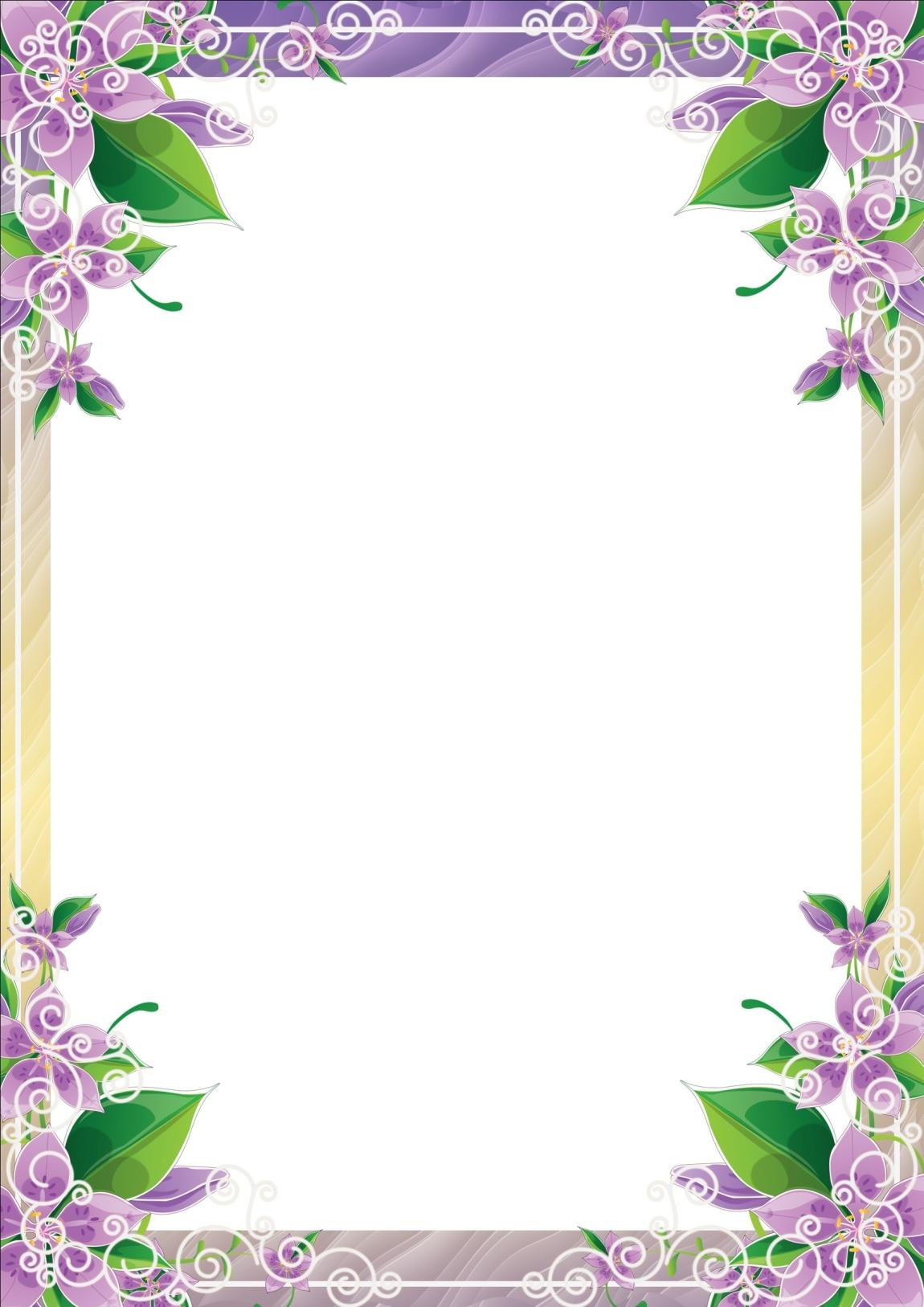 НАГРАДЫ 
И 
ГРАММОТЫ
[Speaker Notes: НАГРАДЫ И ГРАММОТЫ]
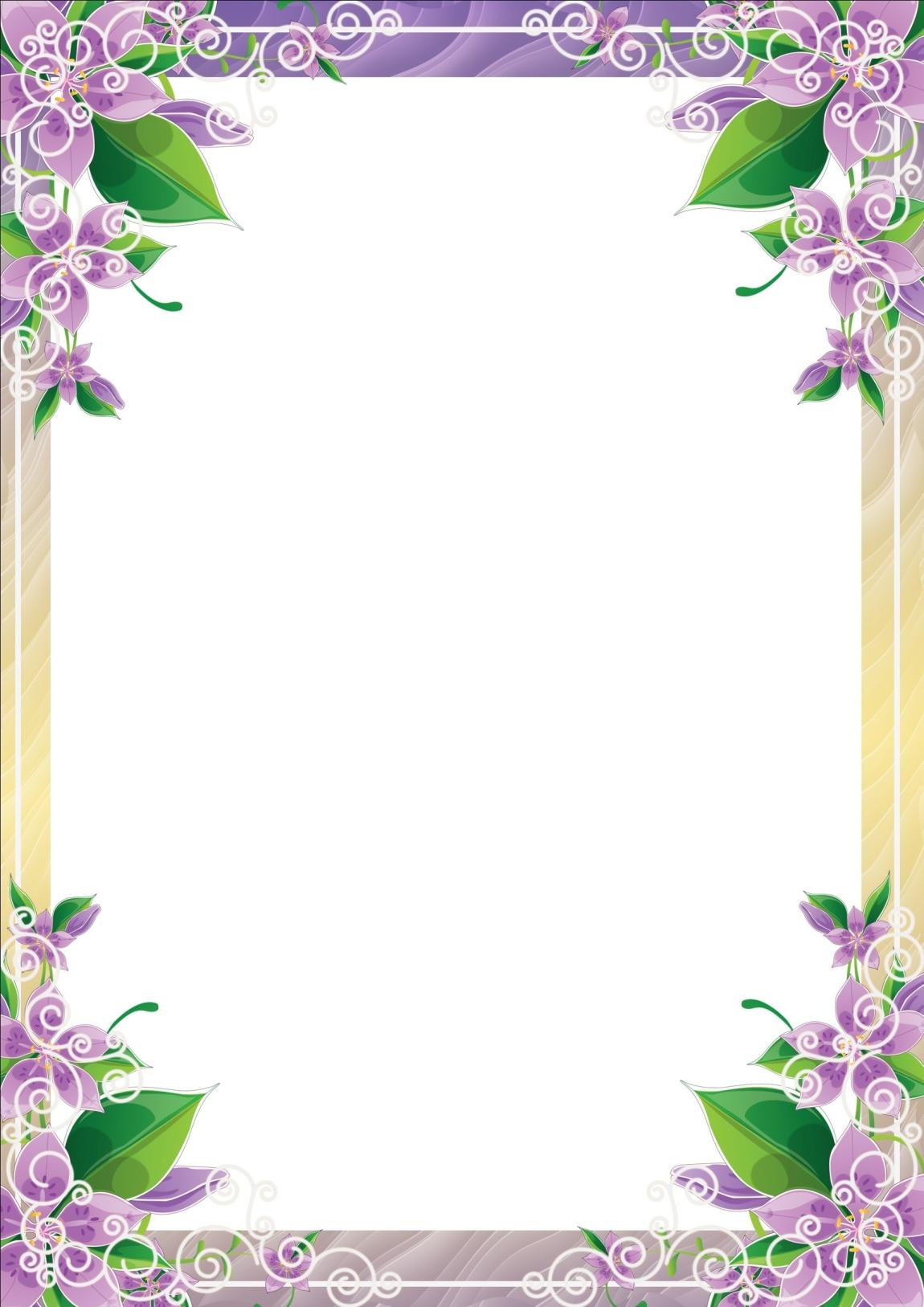 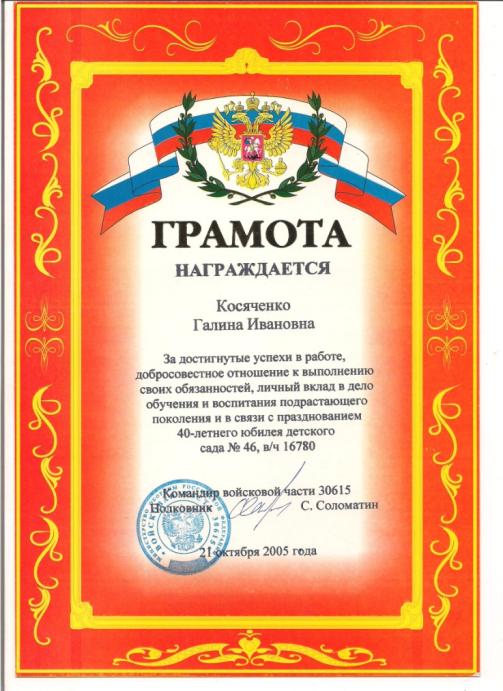 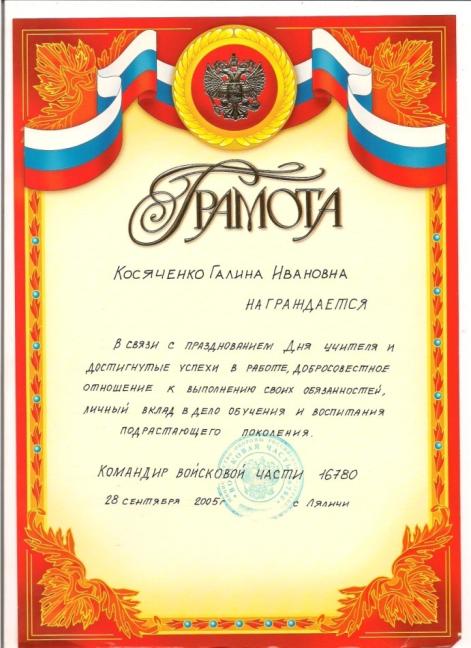 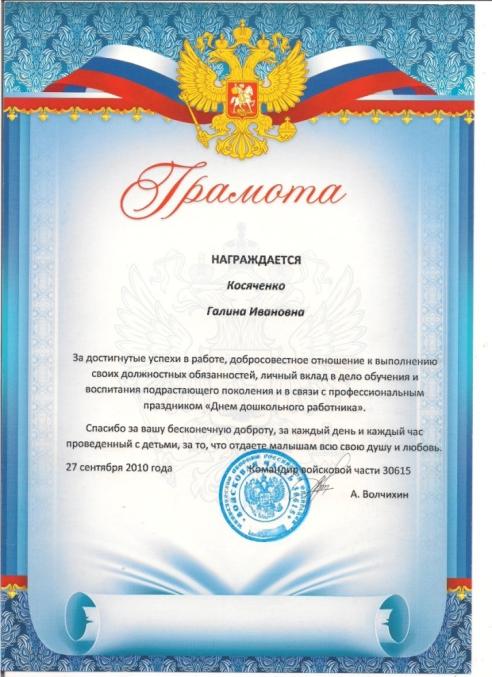 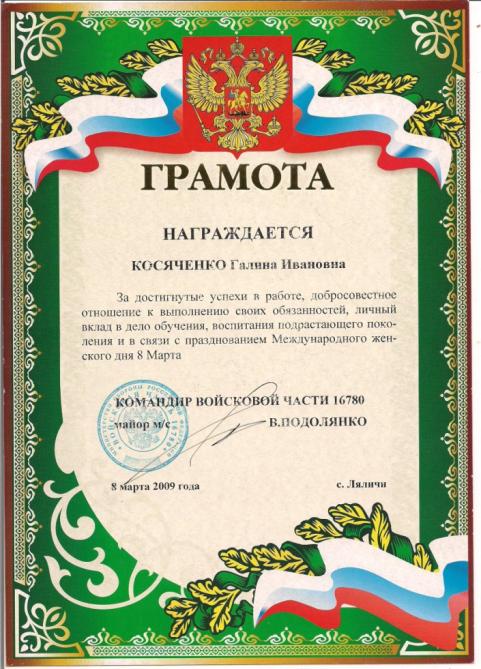 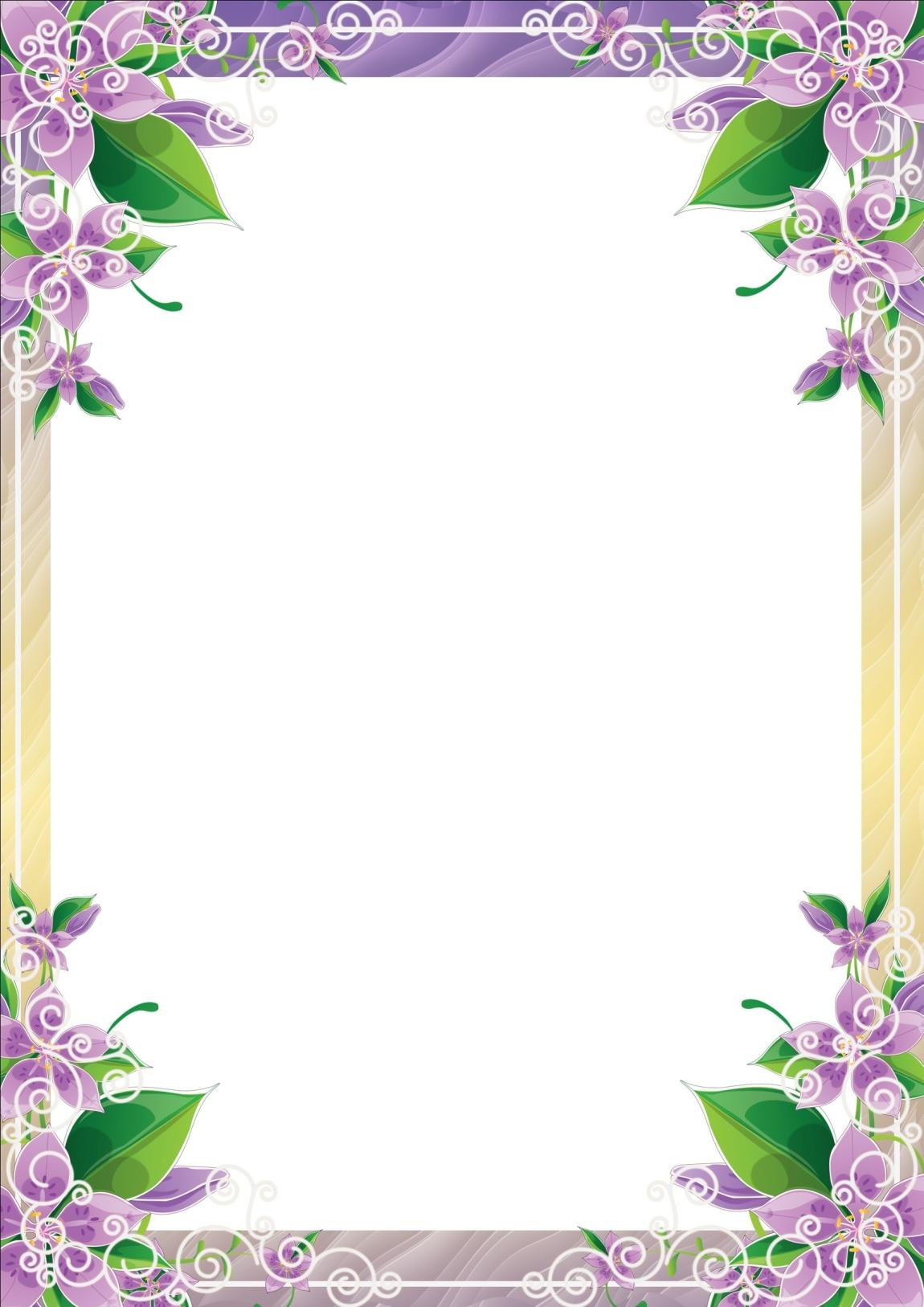 ДИПЛОМЫ 
И 
СЕРТИФИКАТЫ
[Speaker Notes: ДИПЛОМЫ И СЕРТИФИКАТЫ]
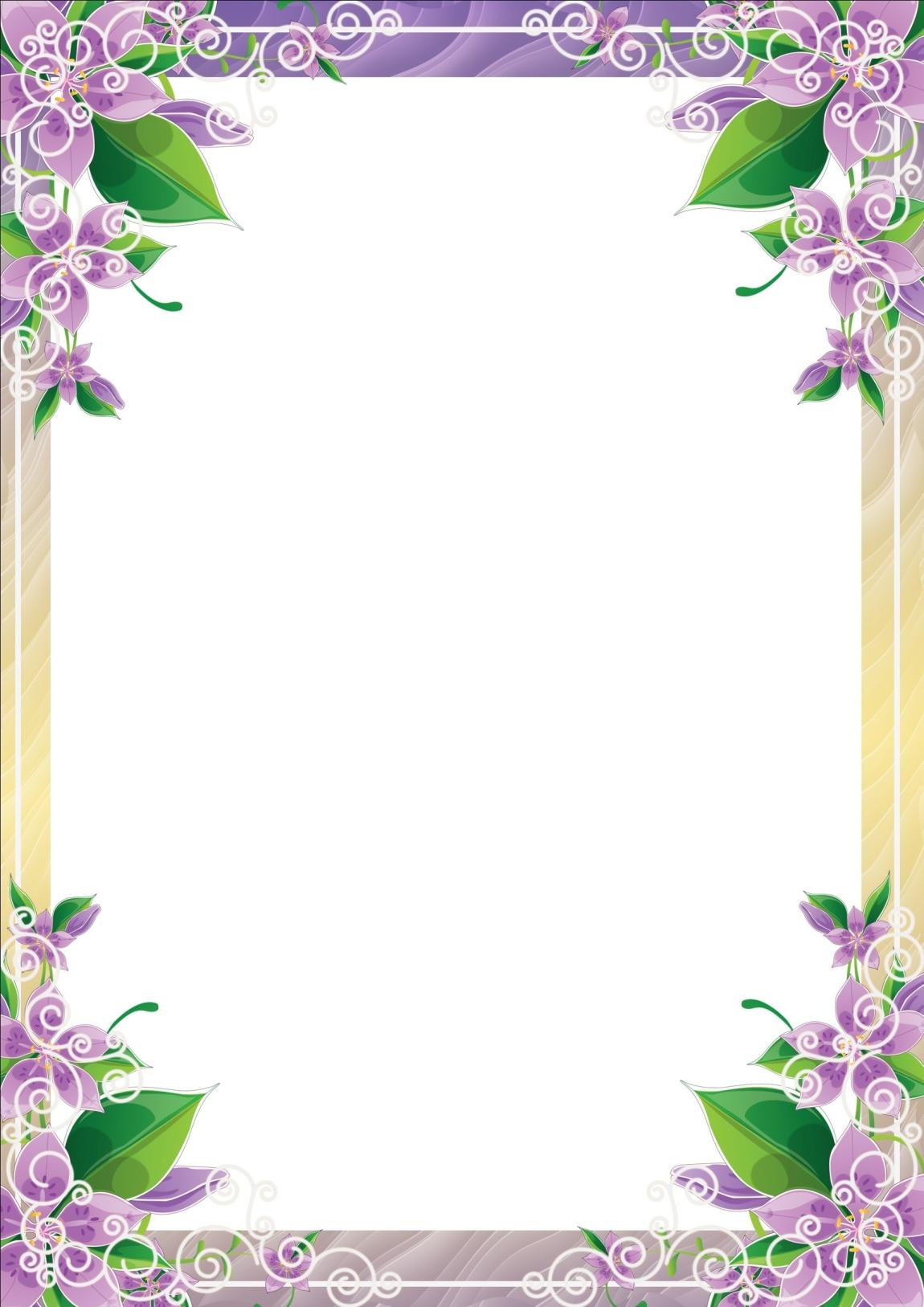 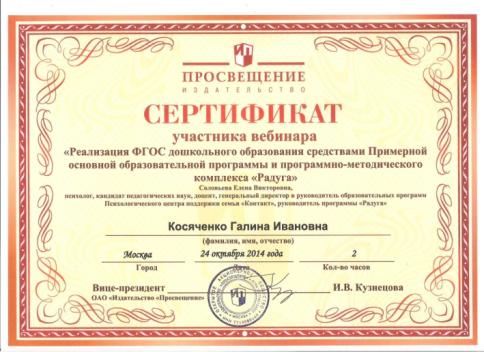 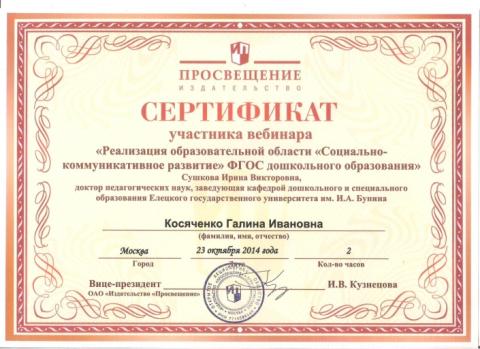 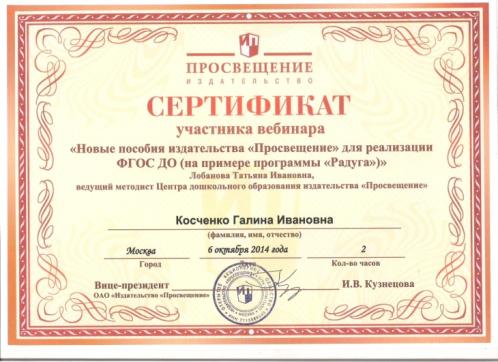 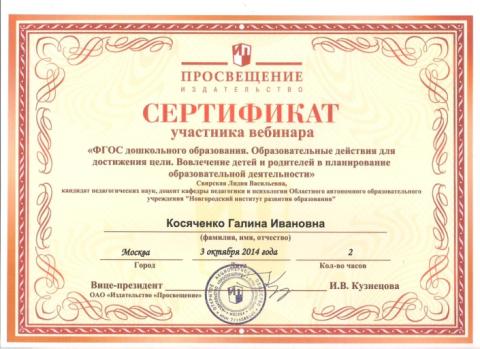 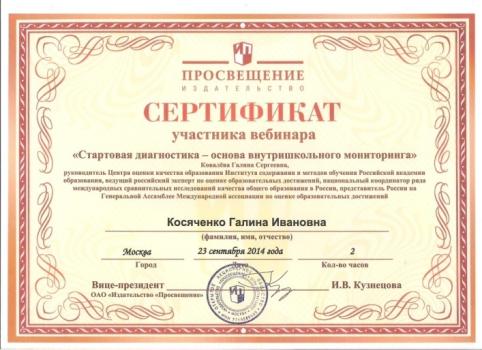 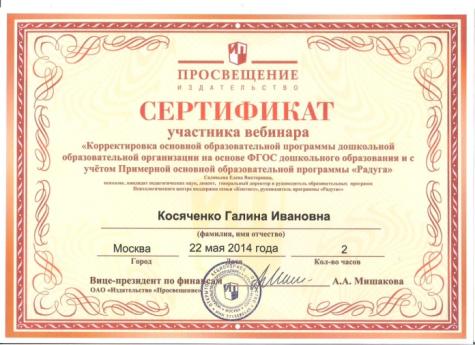 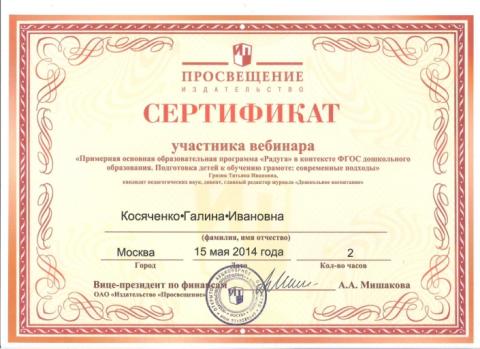 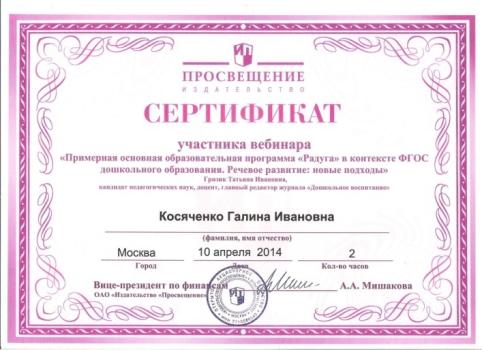 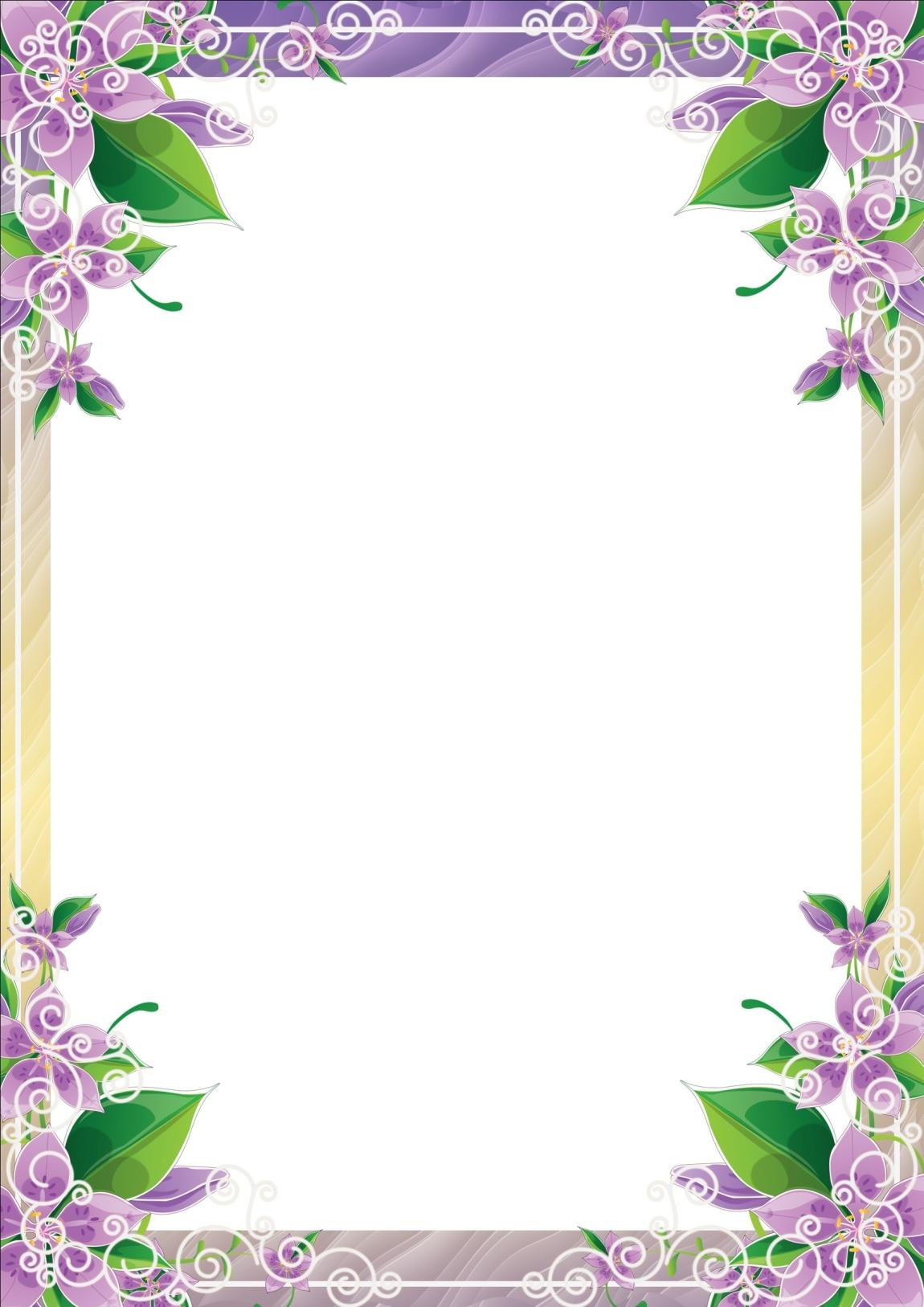 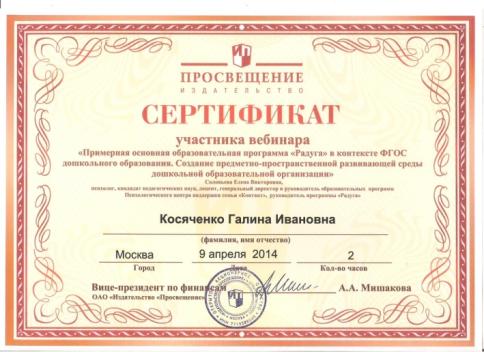 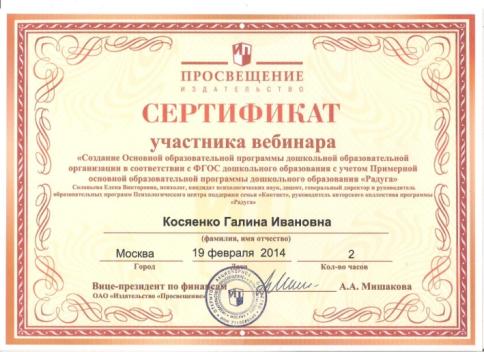 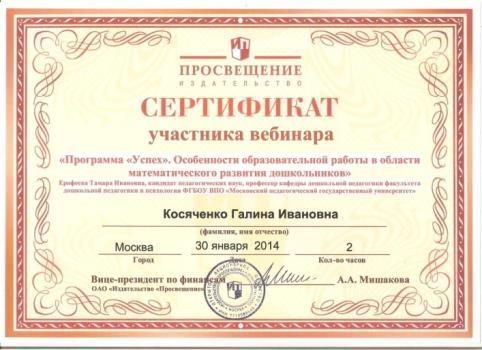 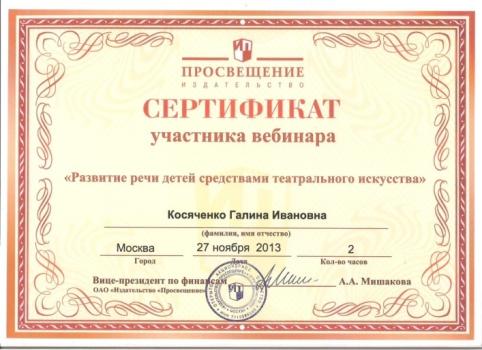 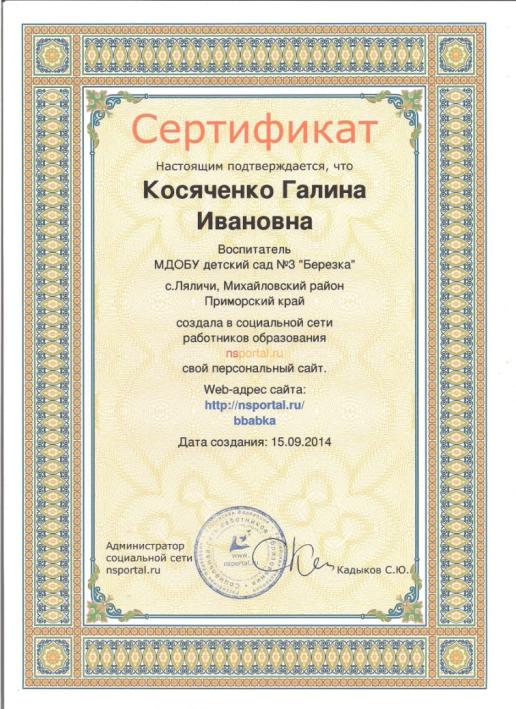 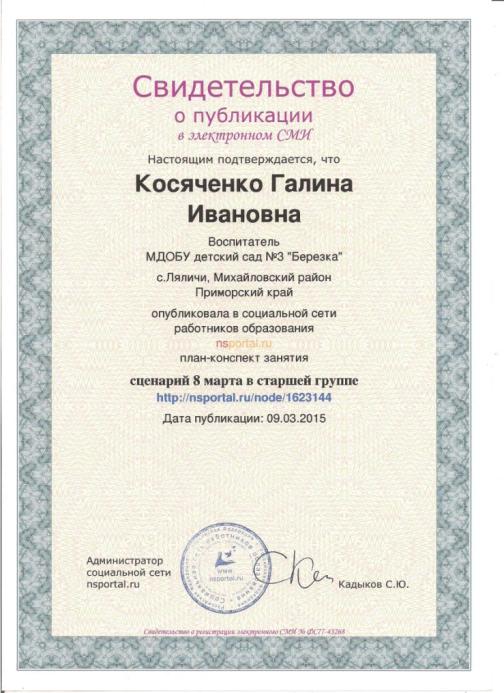 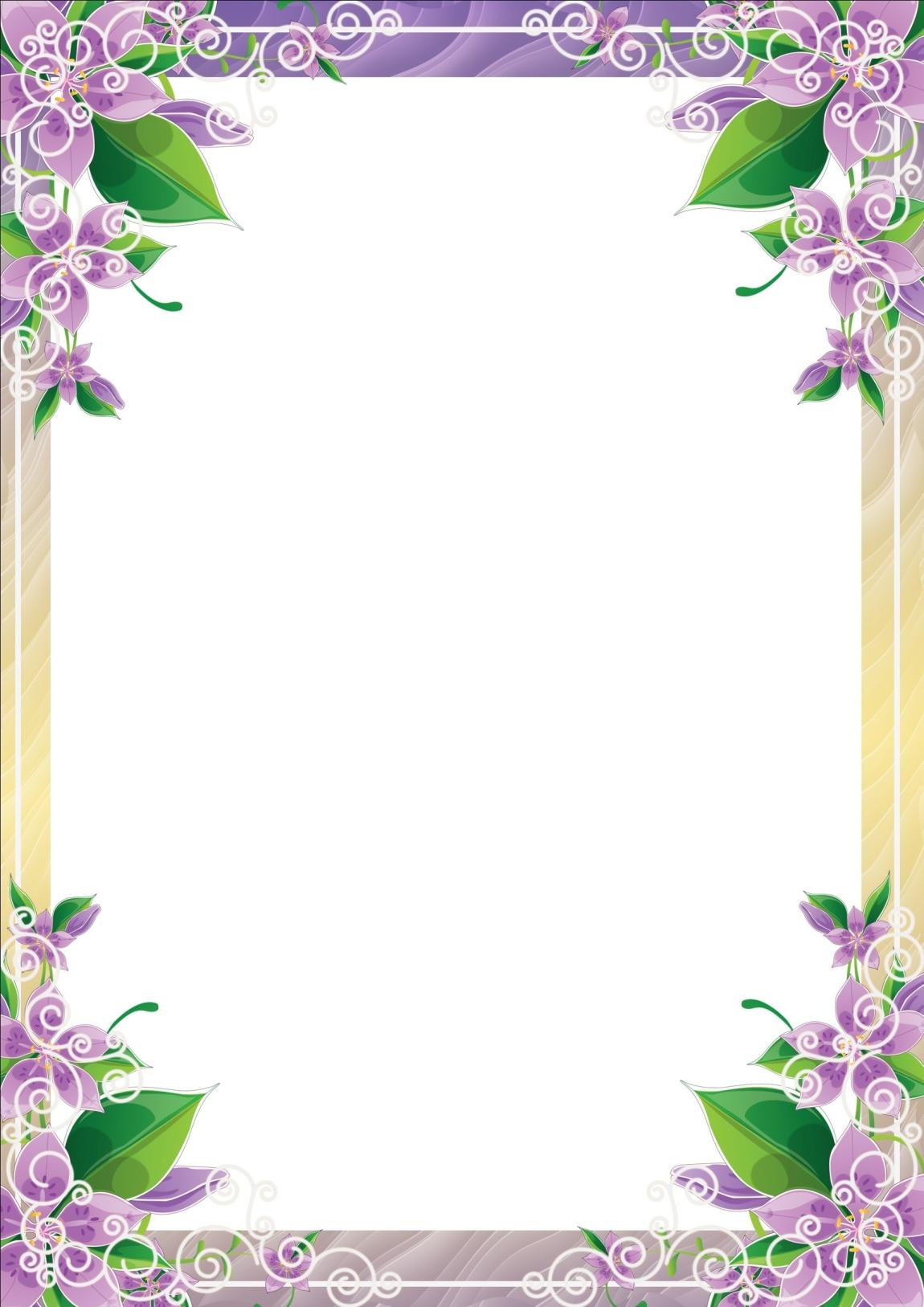 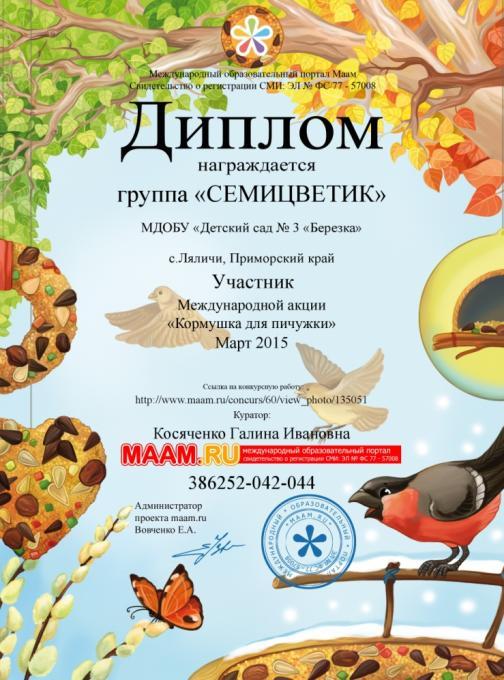 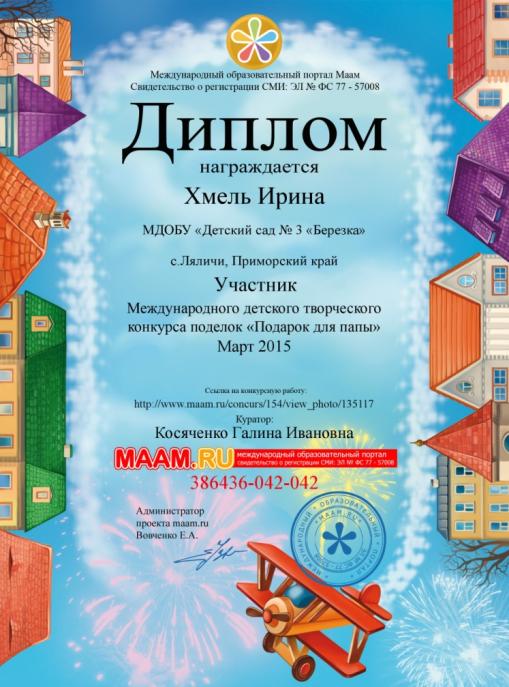 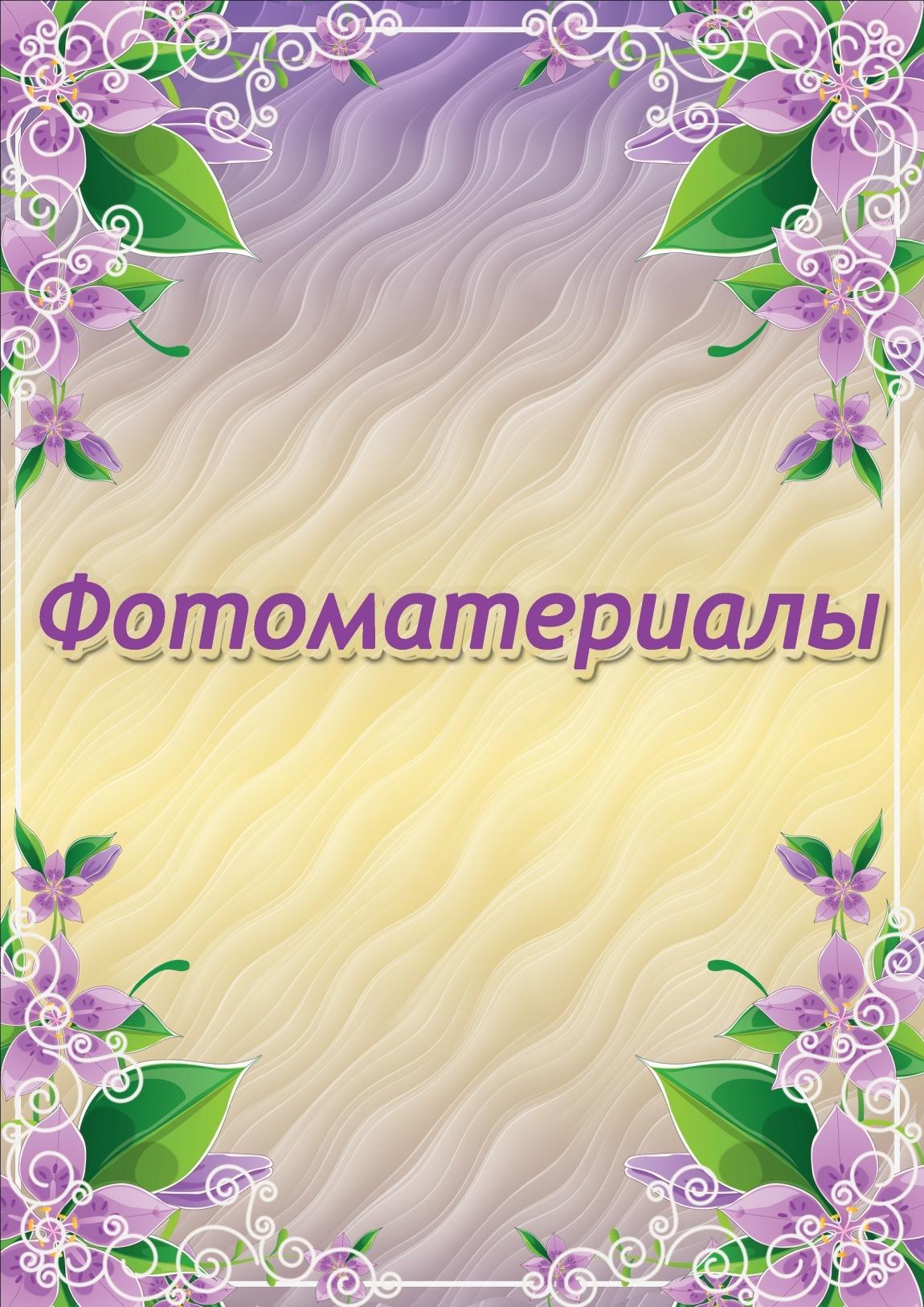 ФОТОМАТЕРИАЛЫ
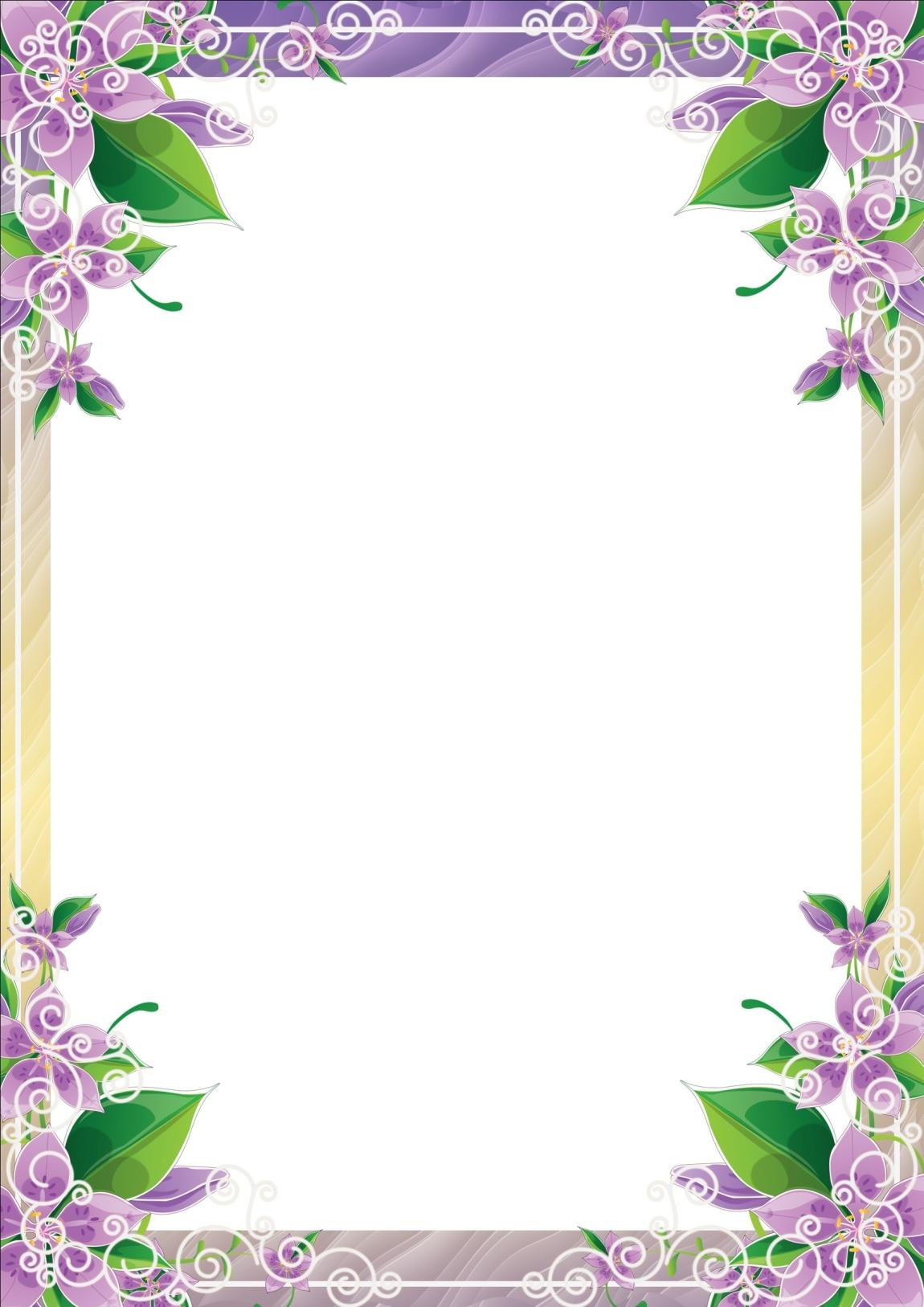 Конкурс «Осенняя фантазия»
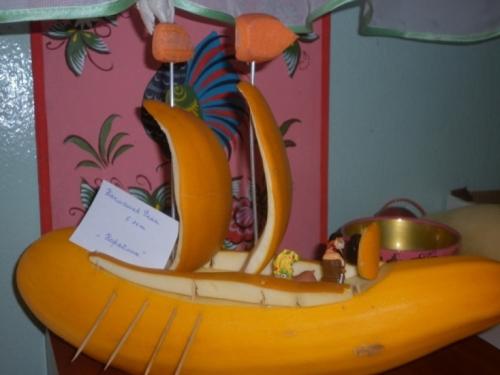 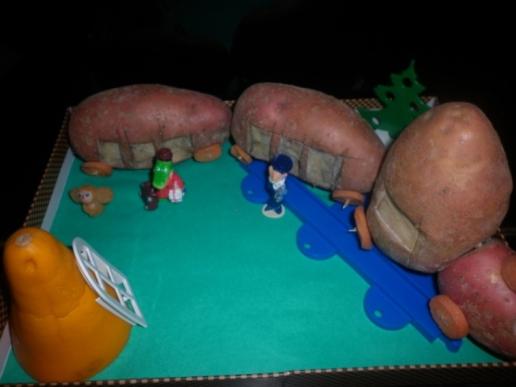 Конкурс «Я знаю правила дорожного» движения"
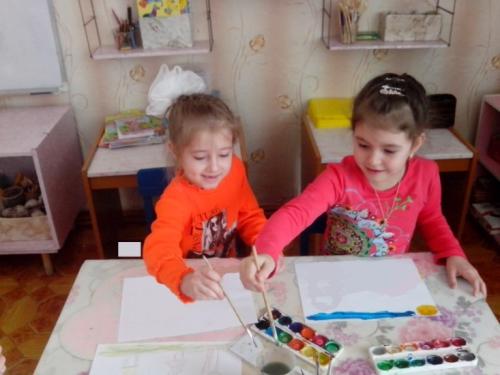 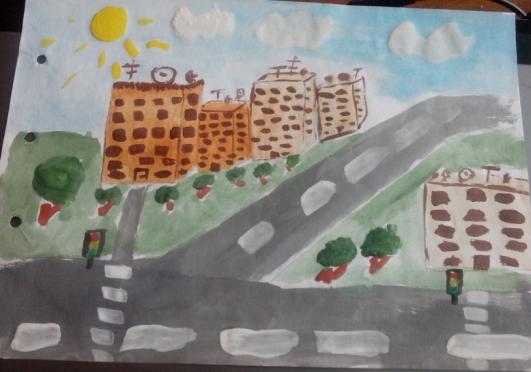 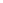 Конкурс «Подарок для папы»
Акция "Кормушка для пичужки"
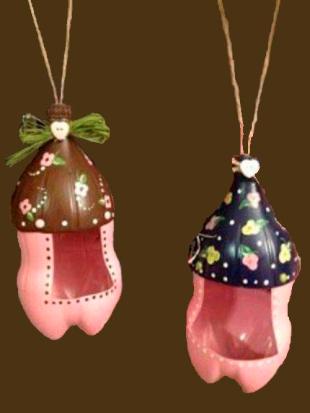 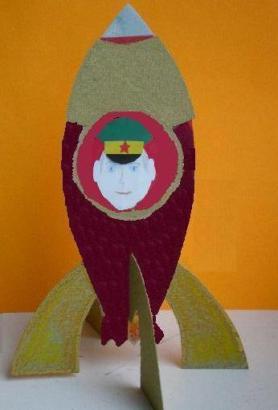 [Speaker Notes: Конкурс «Подарок для папы»]
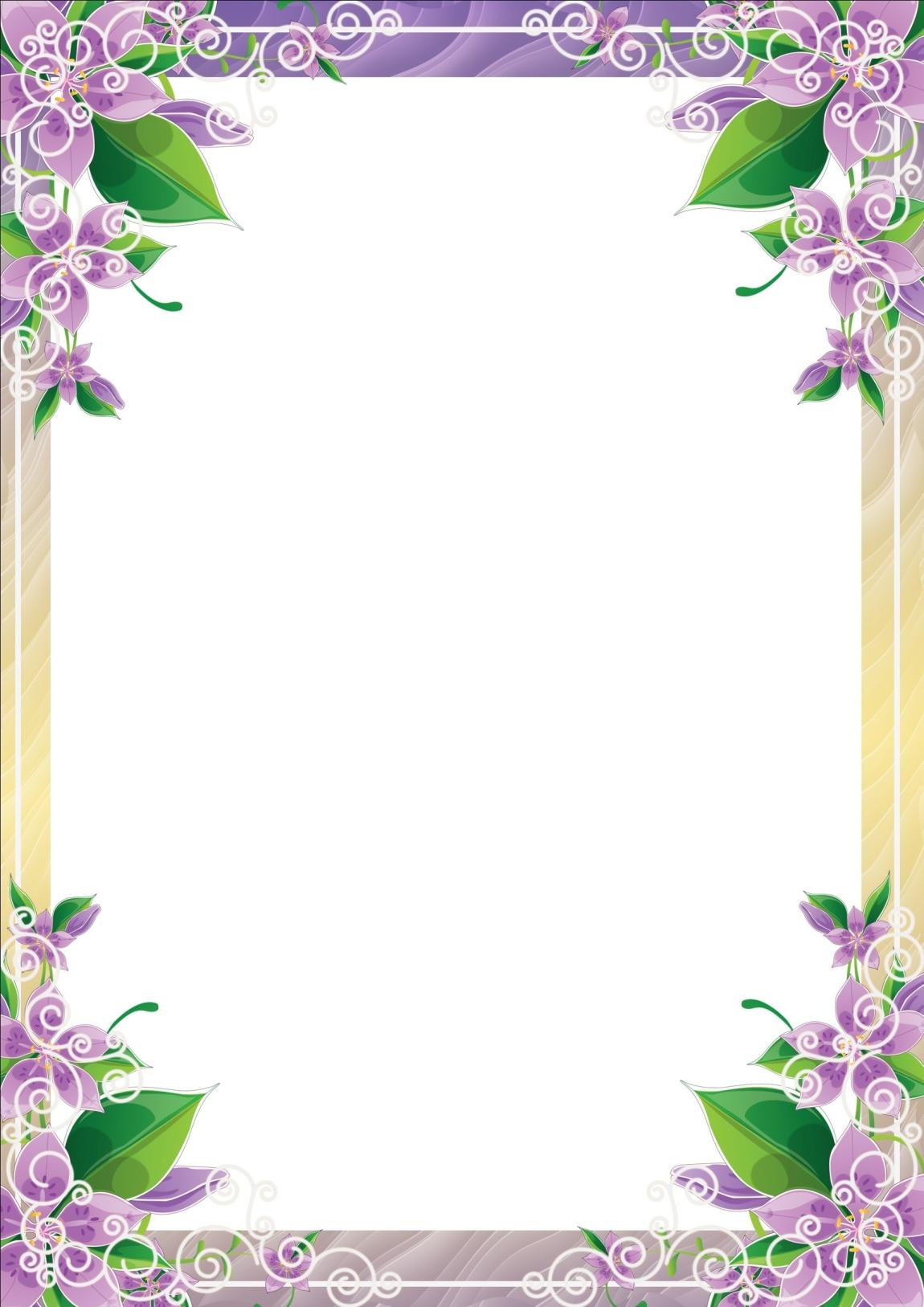 Праздники в разновозрастной группе детей
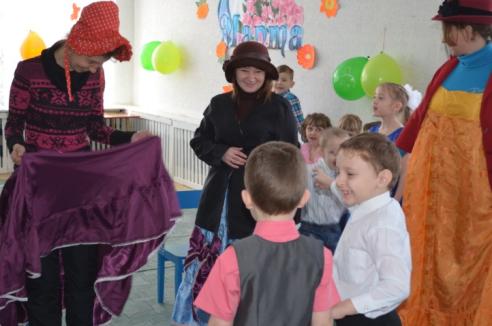 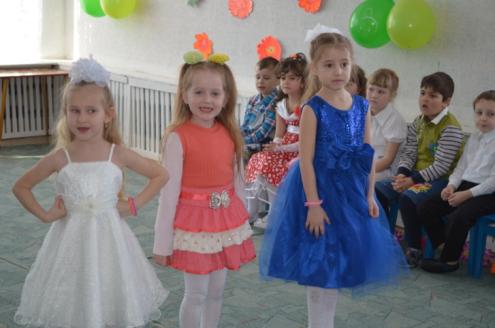 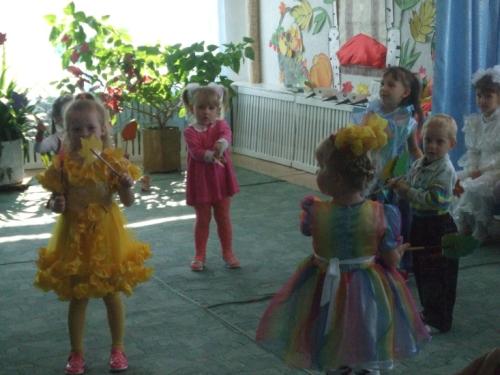 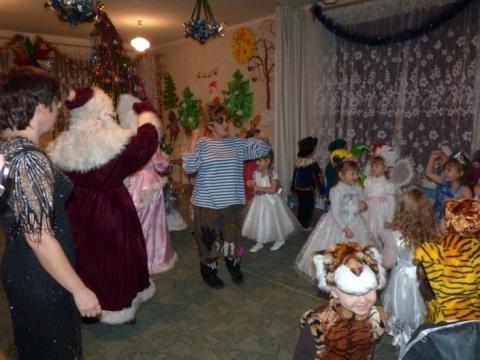 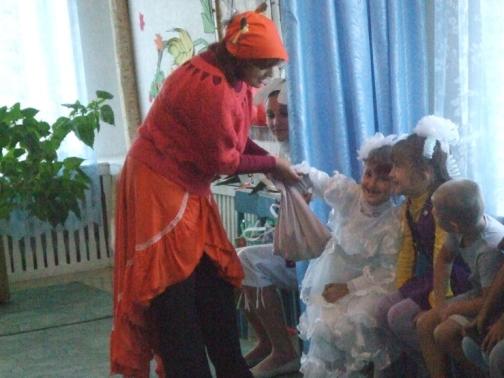 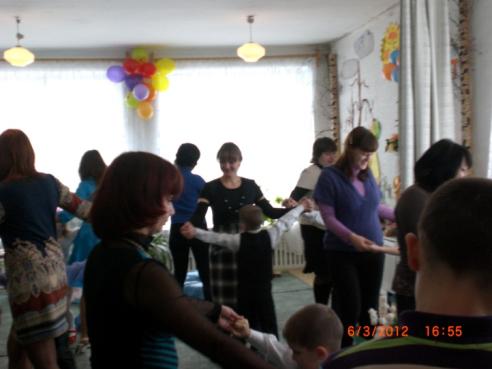 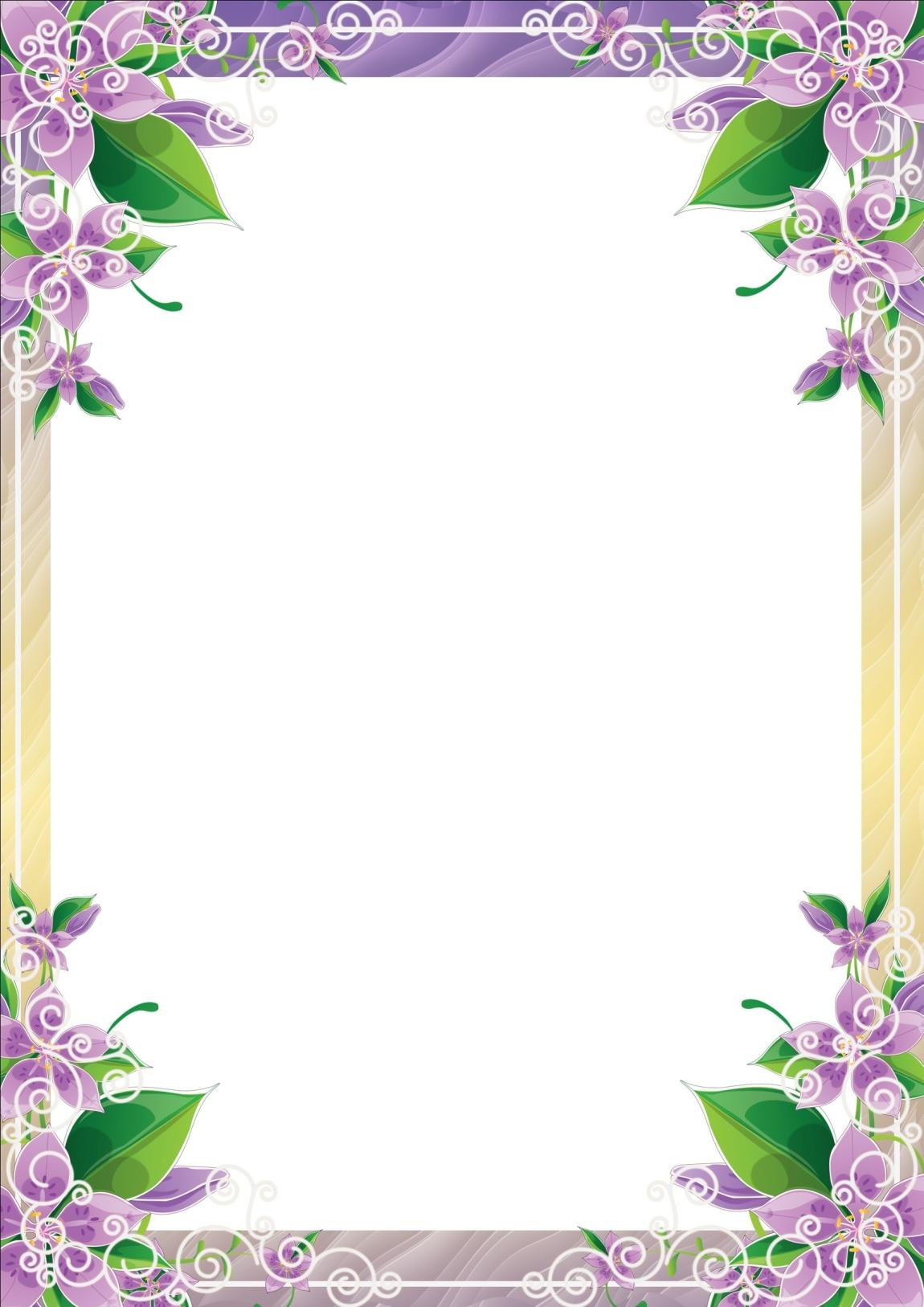 НОД в разновозрастной группе детей
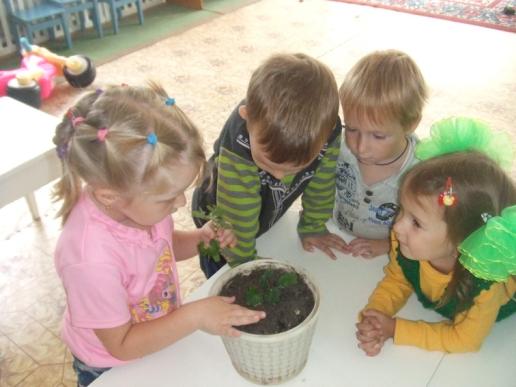 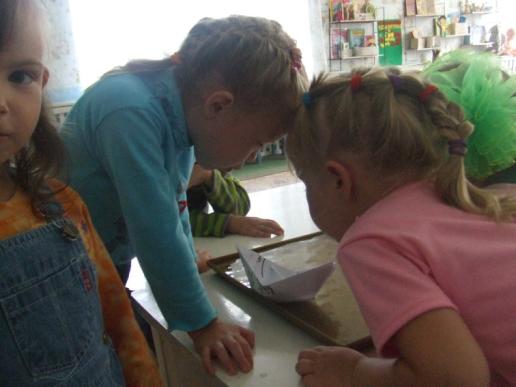 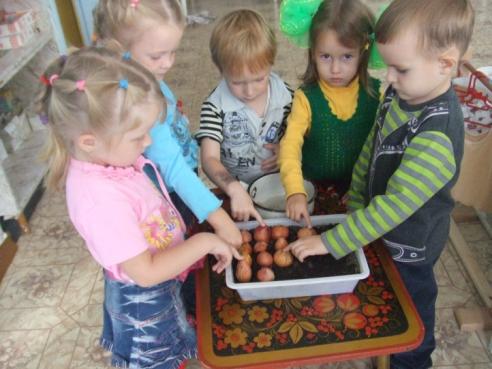 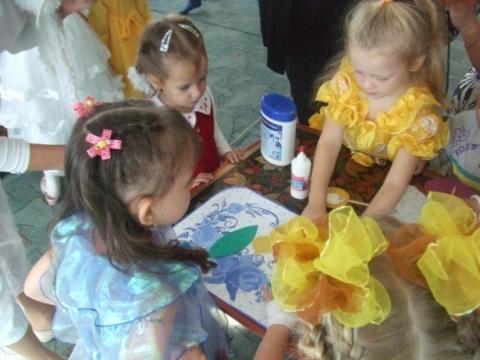 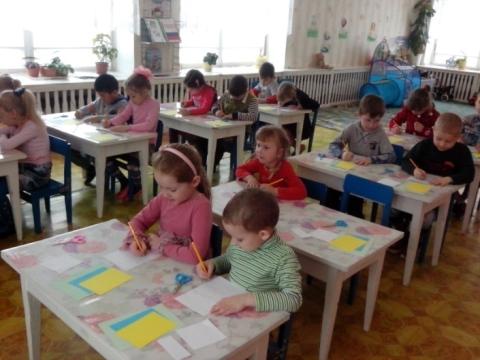 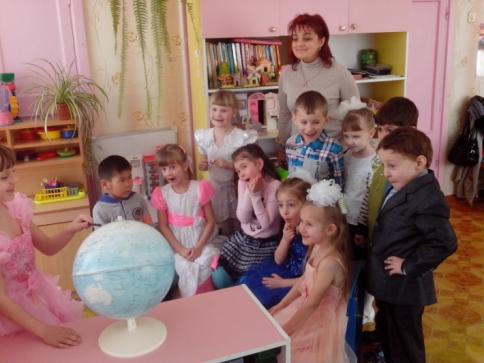 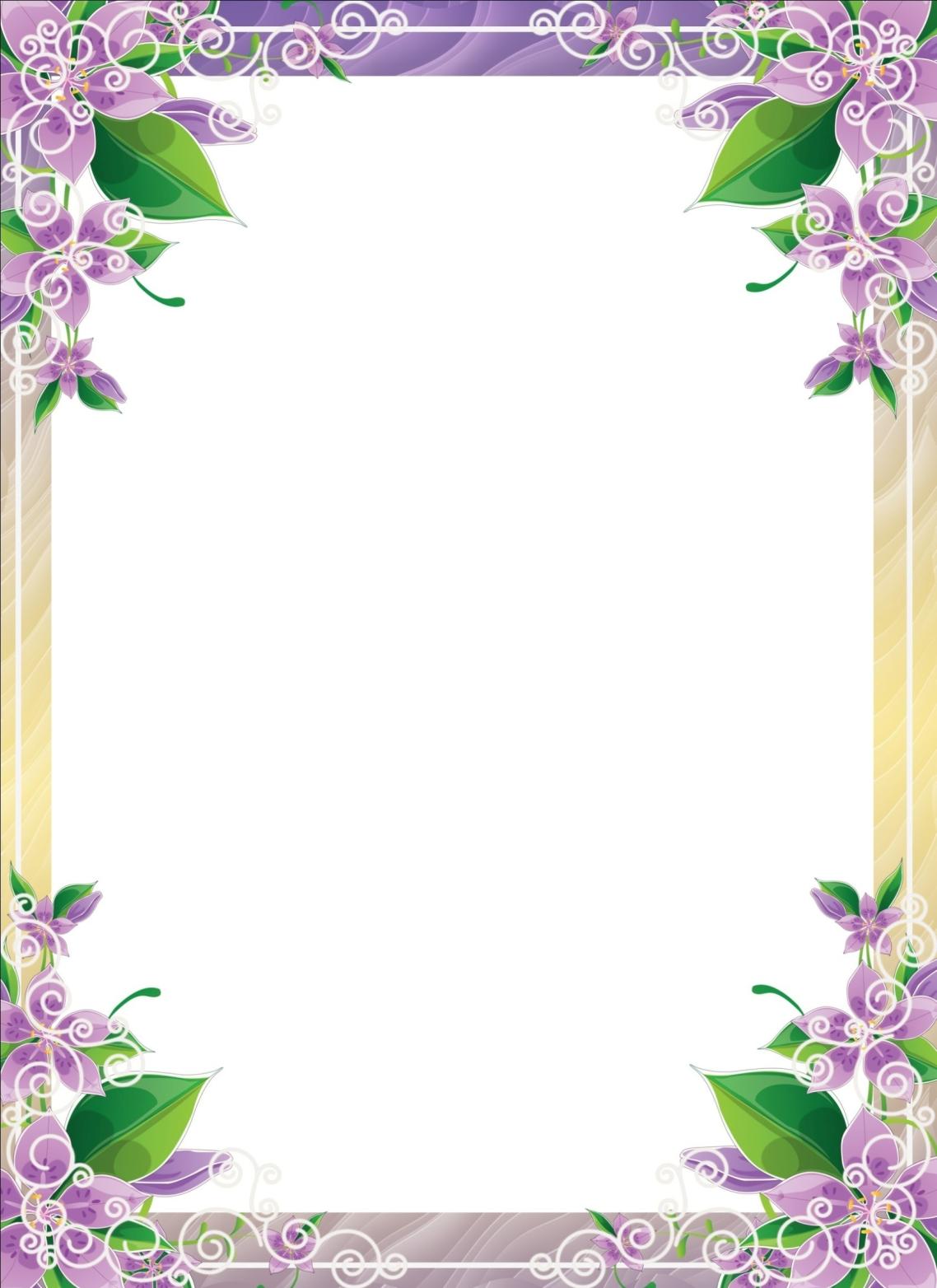 Предметно-развивающая среда
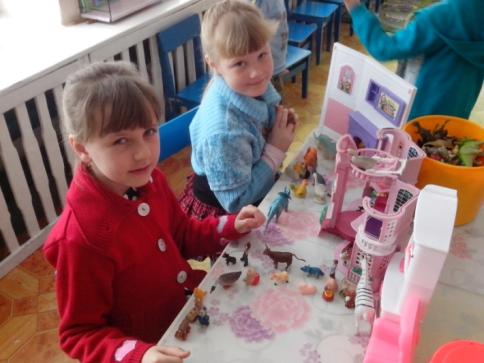 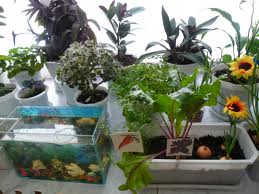 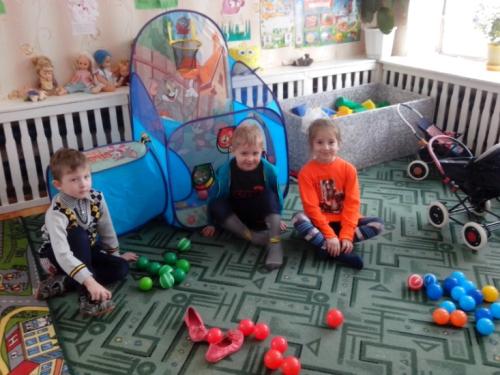 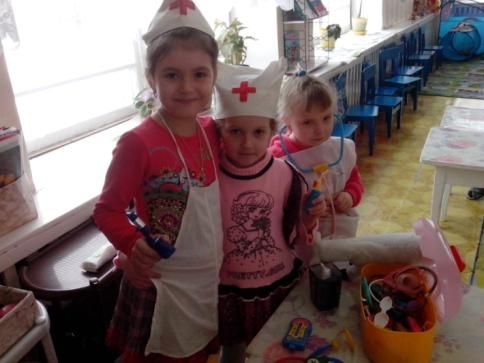 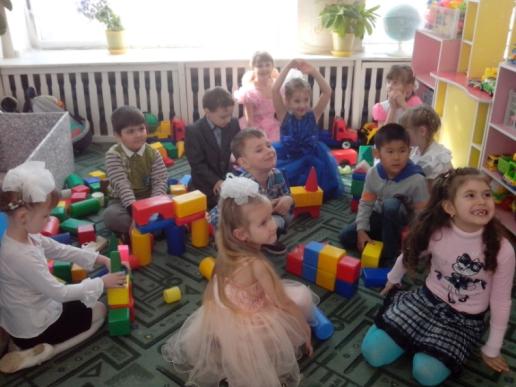 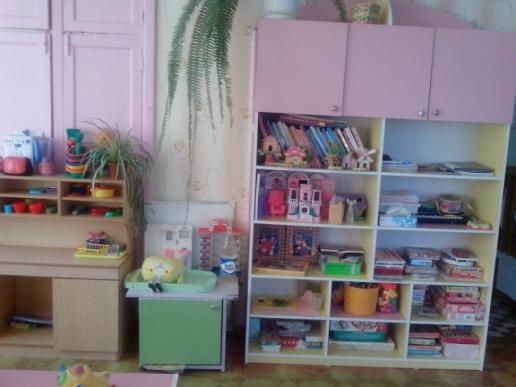